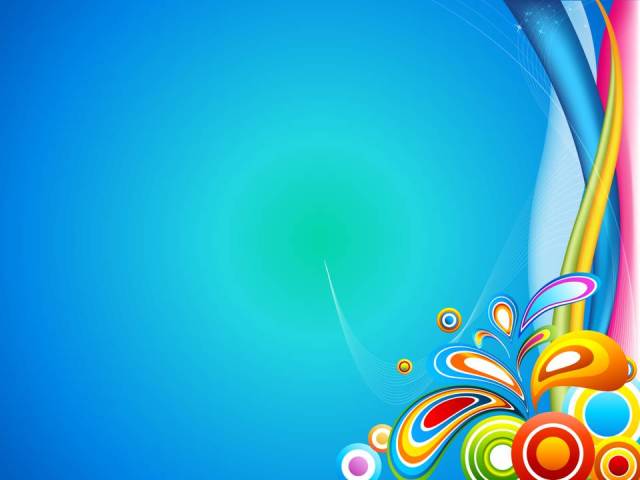 Социальная инклюзия 
через участие детей с ОВЗ 
и инвалидностью 
в театральной деятельности 
(из опыта работы)
Крысанова Елена Сергеевна,
педагог-организатор ГБУ АО
«Опорно-экспериментальный 
реабилитационный центр для детей 
с ограниченными возможностями»,
руководитель театральной студии 
«Золотой ключик»
г. Архангельск
1
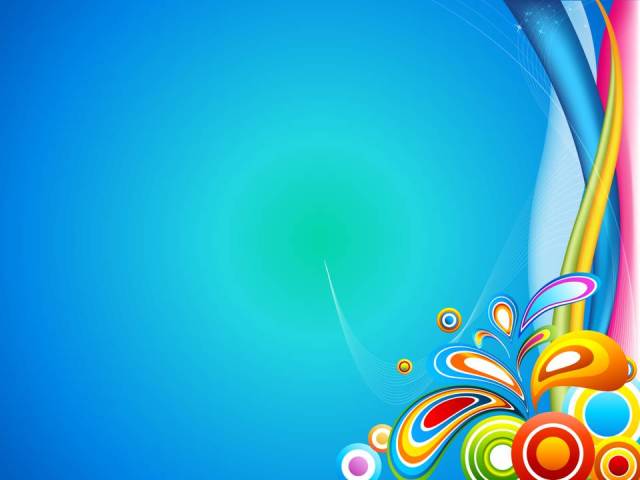 Волшебная сила театра
развивает эмоциональную сферу ребенка, заставляет его сочувствовать персонажам, сопереживать разыгрываемые события; 
формирует волевые черты характера,  служит развитию интуиции, смекалки, изобретательности, способности к импровизации;  
способствует реализации творческих сил и духовных ценностей ребенка, развитию художественного воображения, фантазированию; 
помогает раскрепощению и повышению личной самооценки; 
активизирует словарь ребенка, совершенствует  звуковую культуру речи, ее интонационный строй;
позволяет расширять и обогащать опыт сотрудничества, как в реальных, 
     так и в воображаемых ситуациях;  
способствует приобретению детьми опыта различного рода
     взаимоотношений, т.е. служит их социальному развитию.  

    Мир театра – страна реальных фантазий 
    и доброй сказки,  игра вымысла и реальности, 
    красок и света, слов и музыки.
    Театр – благодатная почва для творчества.
2
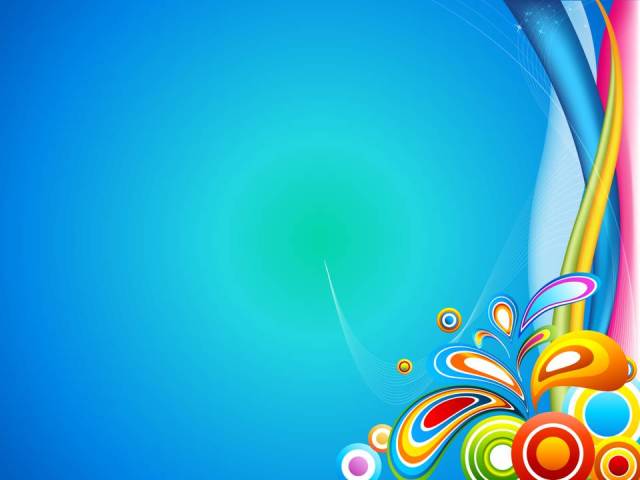 Проект «Радуга жизни»
Цель проекта - создание условий для социальной адаптации и творческого развития детей с ОВЗ через: 
музыкальную деятельность;
театральную деятельность; 
анимационное кино, 
а также включение родителей в творческий процесс. Привлечение внимания общественности к творческой деятельности детей с ОВЗ и их родителей, организованной на базе Центра.

Продолжительность проекта с 1 сентября 
            2012 года по 31 мая 2013 года
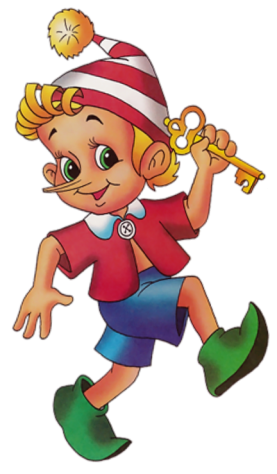 3
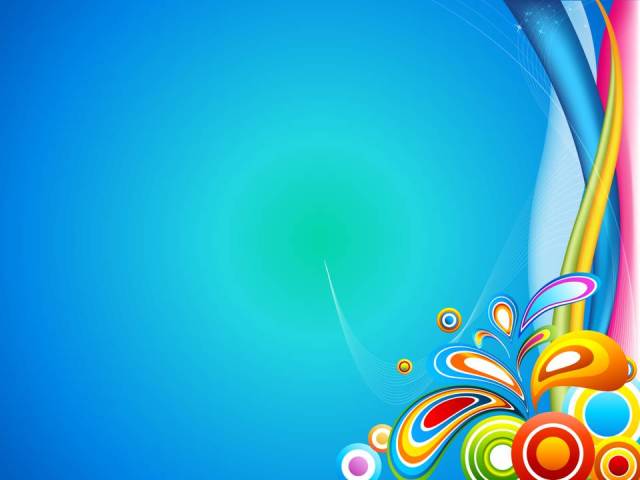 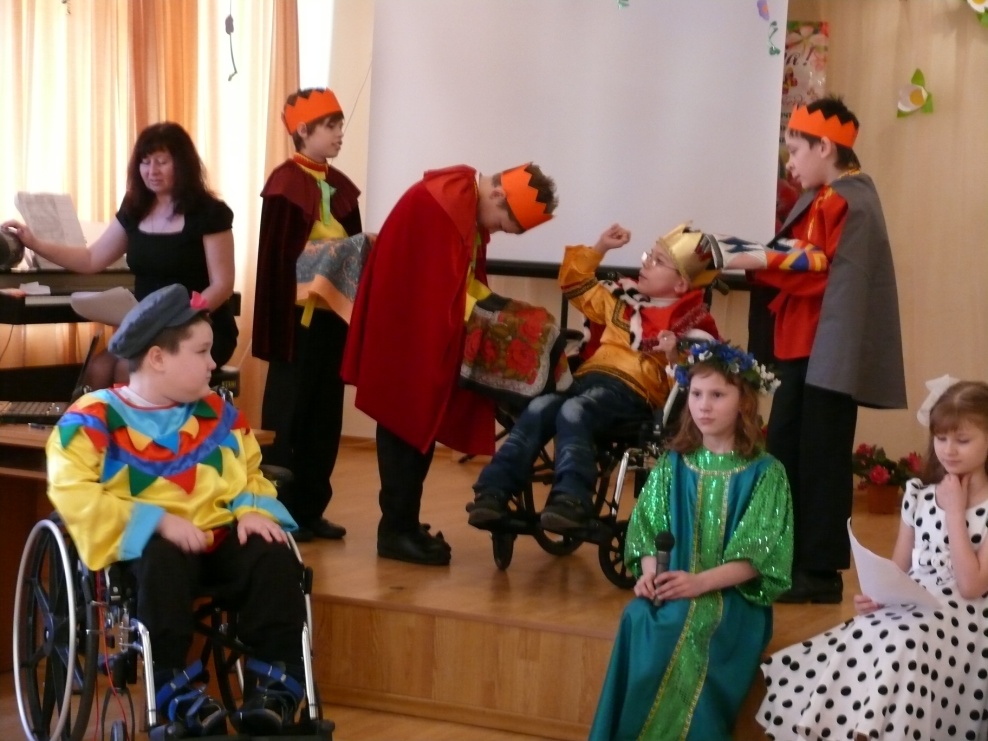 Маленький спектакль 
по мотивам русской 
народной сказки
 «Царевна-лягушка» - 
начало большого театрального движения в нашем Центре.
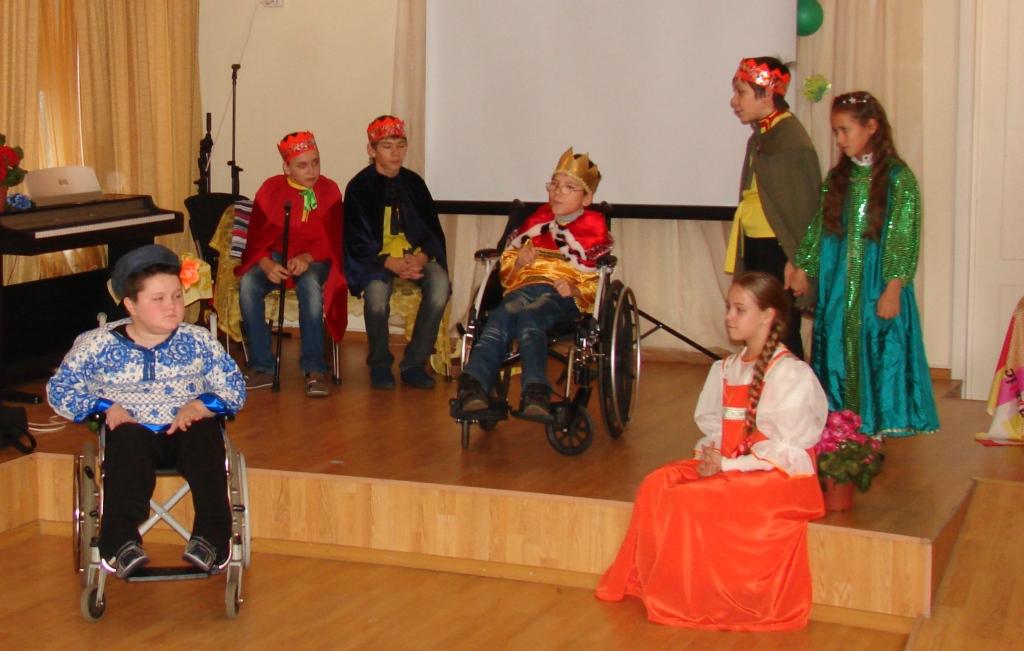 ноябрь,  2012 год
4
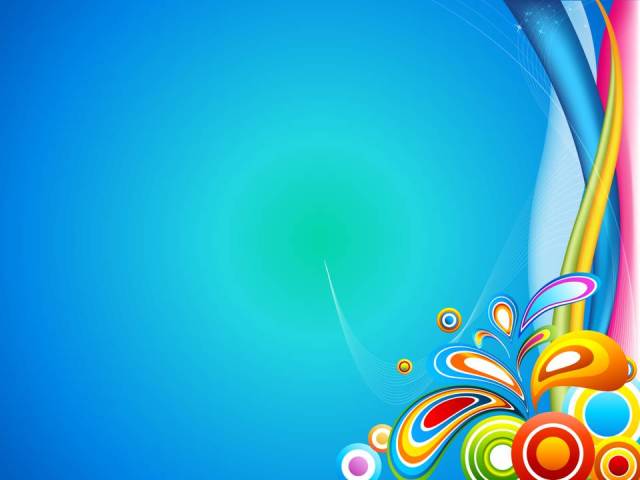 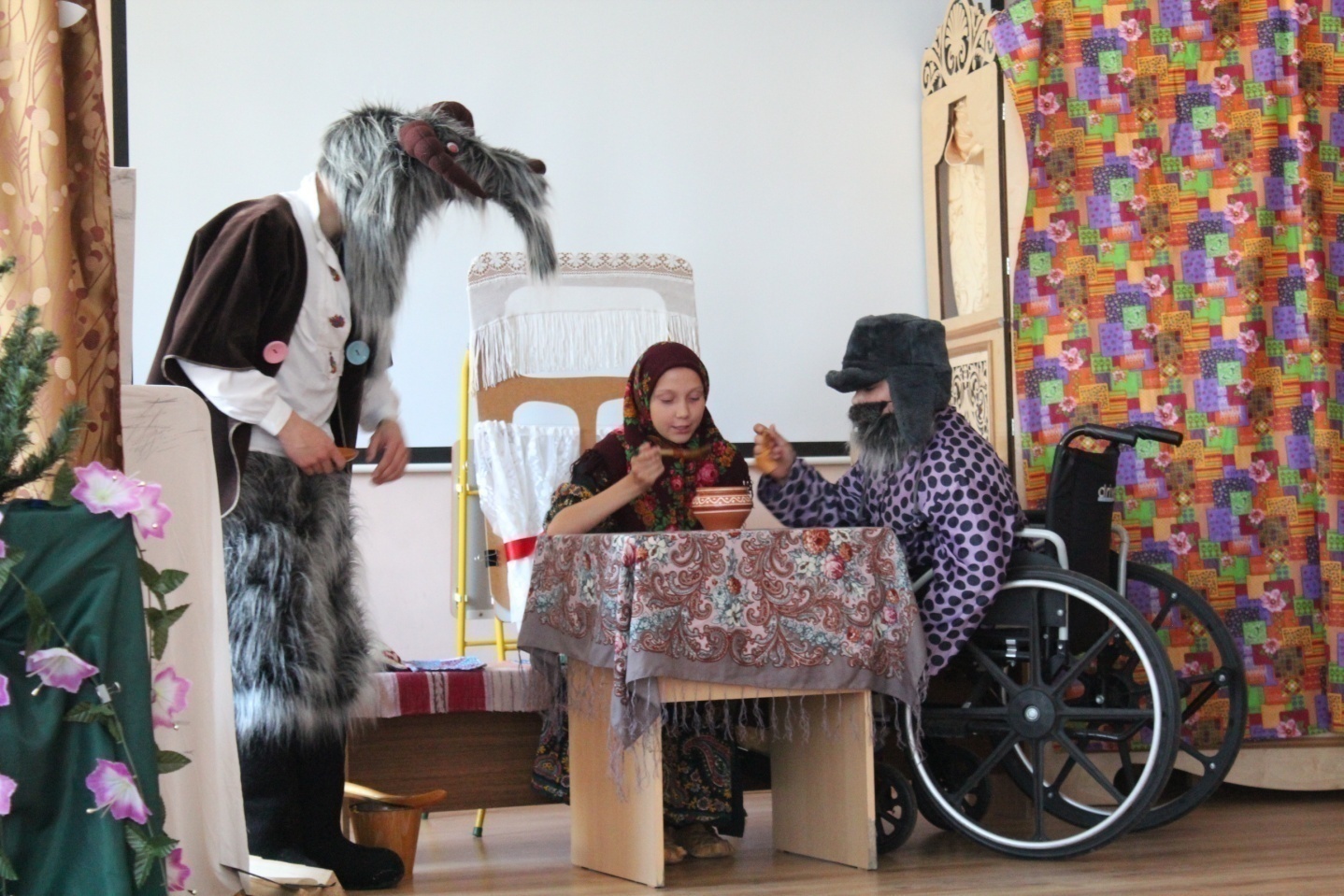 В спектакле по мотивам произведения 
С.Я. Маршака «Сказка про козла» впервые участвовал инклюзивный состав детей-актеров, был привлечен волонтёр-сотрудник Центра. 

  июнь, 2013 год
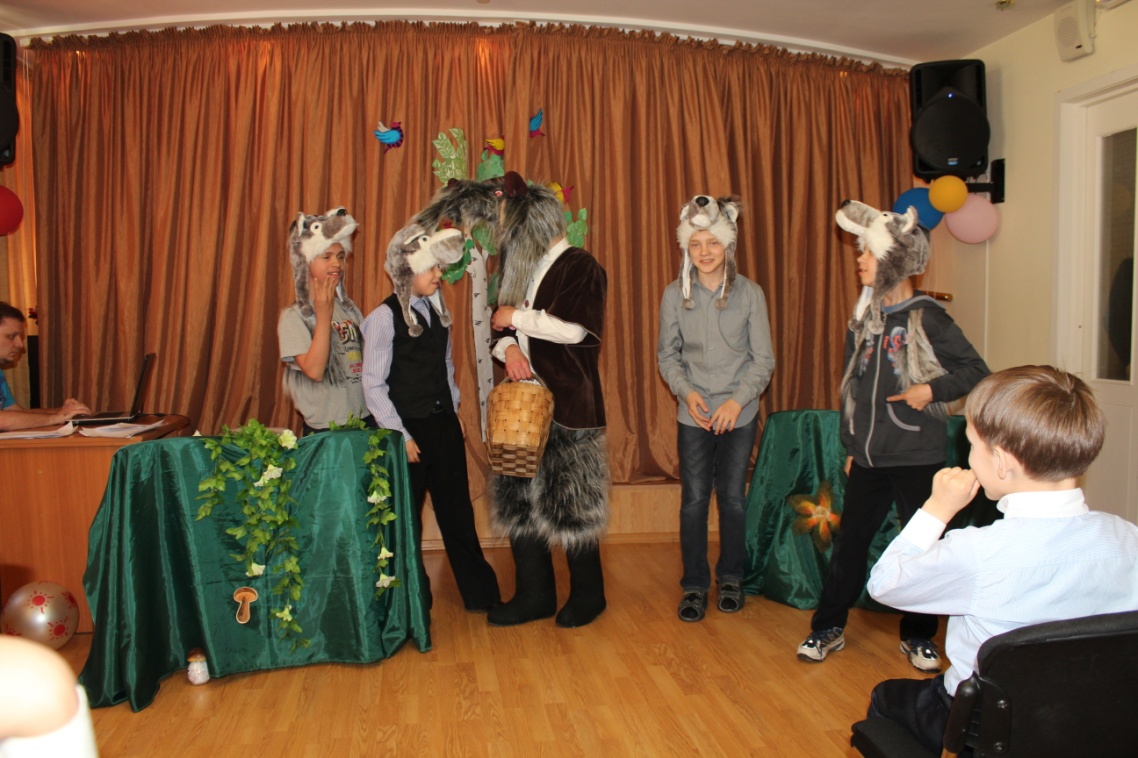 5
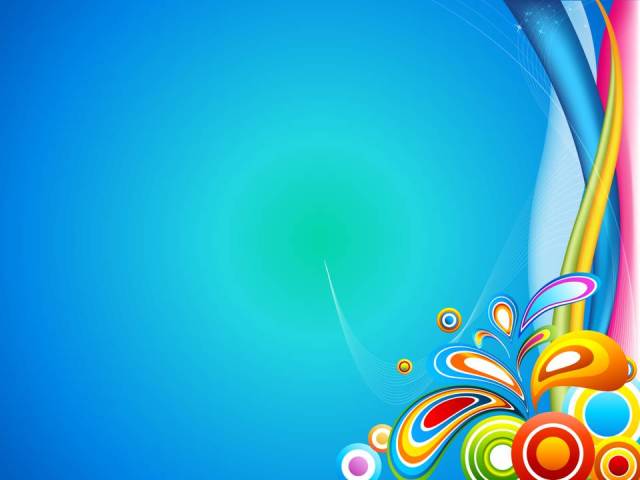 Основная идея инклюзии - это включение  детей с ОВЗ
  в  общеобразовательные учреждения.
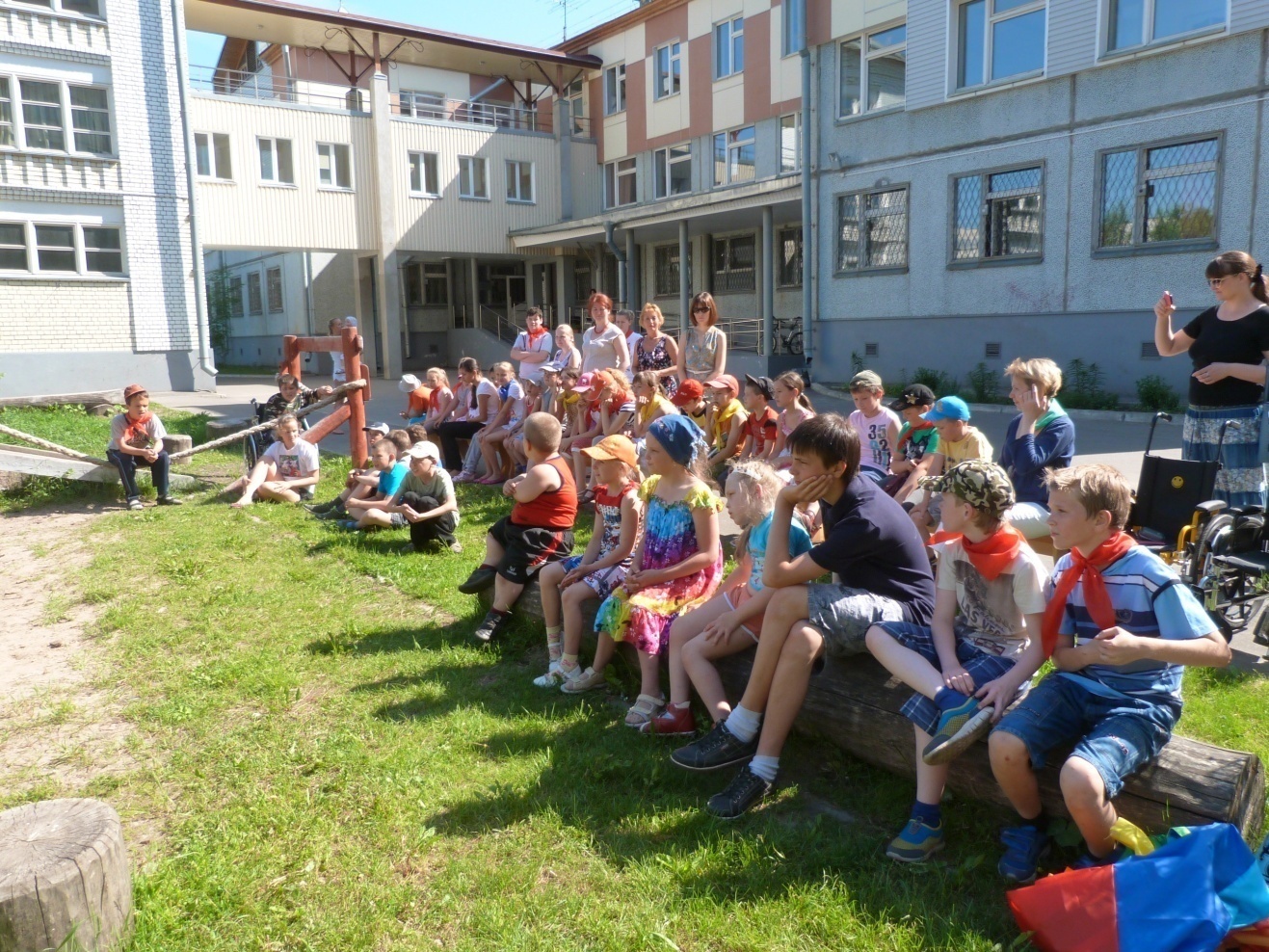 Основная идея ЛОУ «Мечта» - включение детей 
из общеобразовательных школ в коллектив 
детей с ОВЗ на базе Реабилитационного 
Центра
6
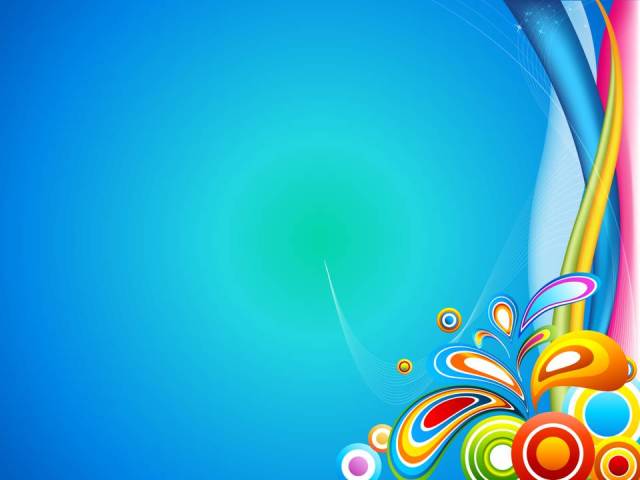 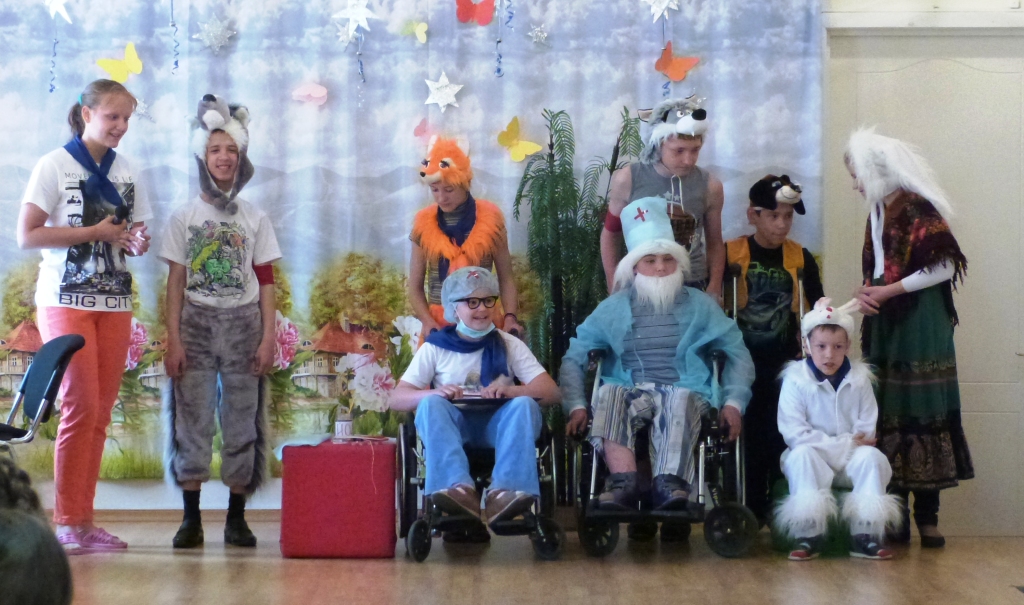 ЛОУ «Мечта» предоставляет  возможность 
для осуществления социальной инклюзии 
в различных видах деятельности
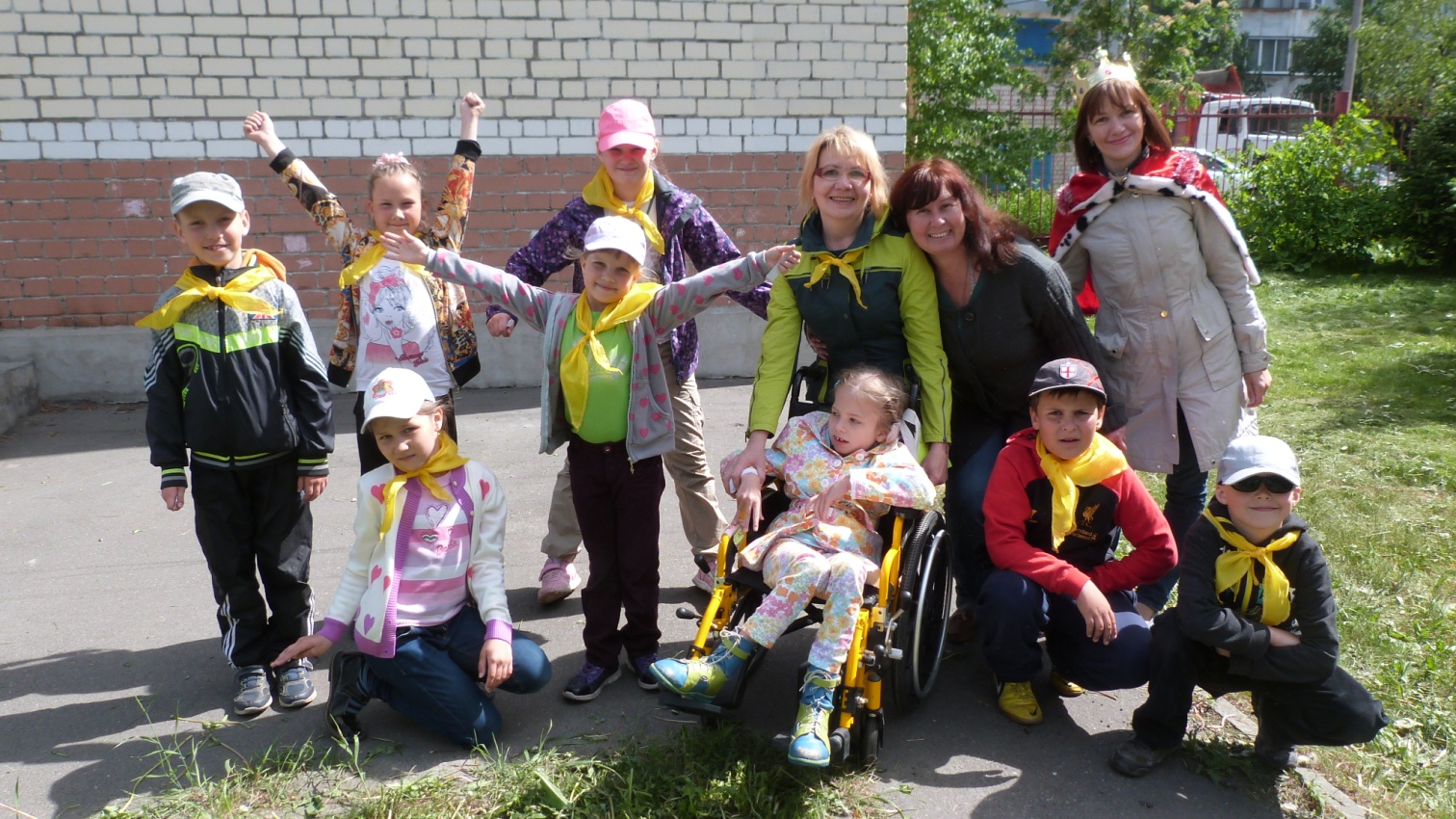 7
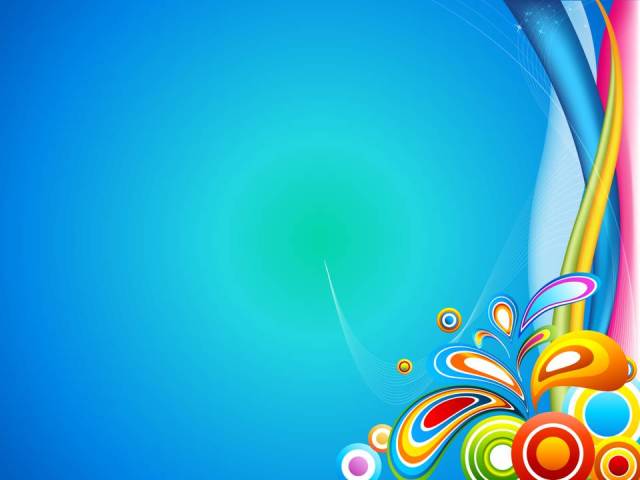 Международный проект 
«Через творчество
 к взаимопониманию»
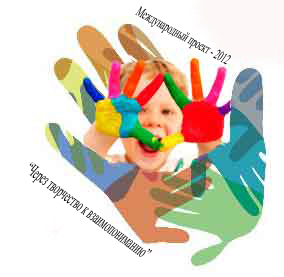 Участники проекта: 
 студенты Архангельского педагогического колледжа, 
 учащиеся профессиональных школ г. Эмдена (Германия)
 воспитанники МБУ  «Опорно-экспериментальный реабилитационный центр для детей с ограниченными возможностями»
Цель проекта: привлечь внимание общественности к проблемам детей с ограниченными возможностями в России и Германии, развитие социальной активности молодых людей через вовлечение в творческую деятельность на основе международного сотрудничества. 

Сроки реализации проекта – 
сентябрь 2012 г. – апрель 2013г.
8
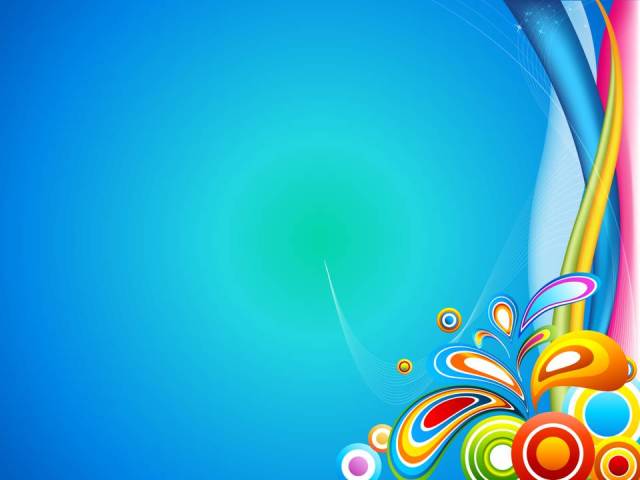 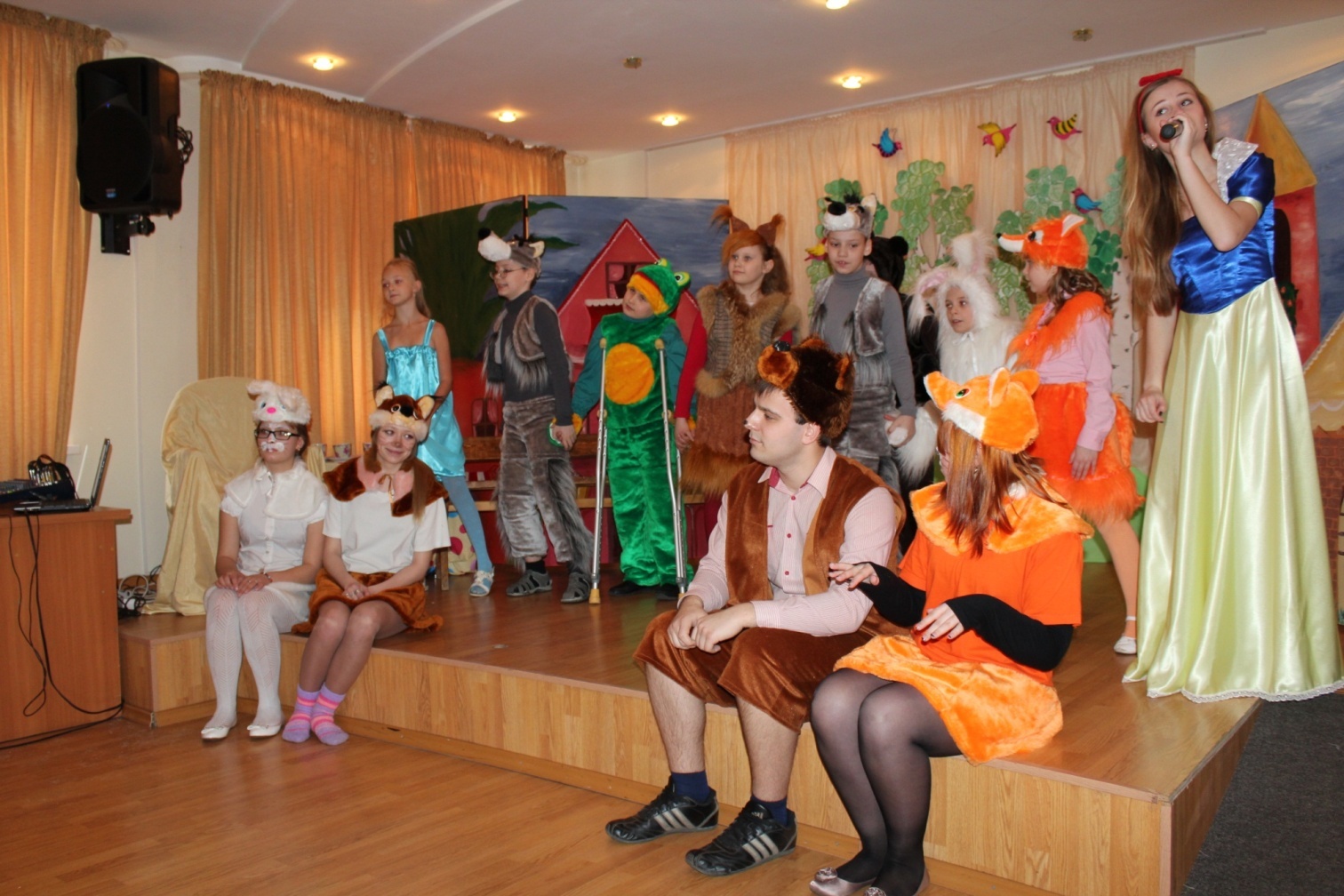 12 апреля 2013 г. на сцене Архангельского педагогического колледжа состоялась  премьера оперы-сказки  
«Белоснежка и семь 
гномов». Это был первый опыт театрального сотрудничества.
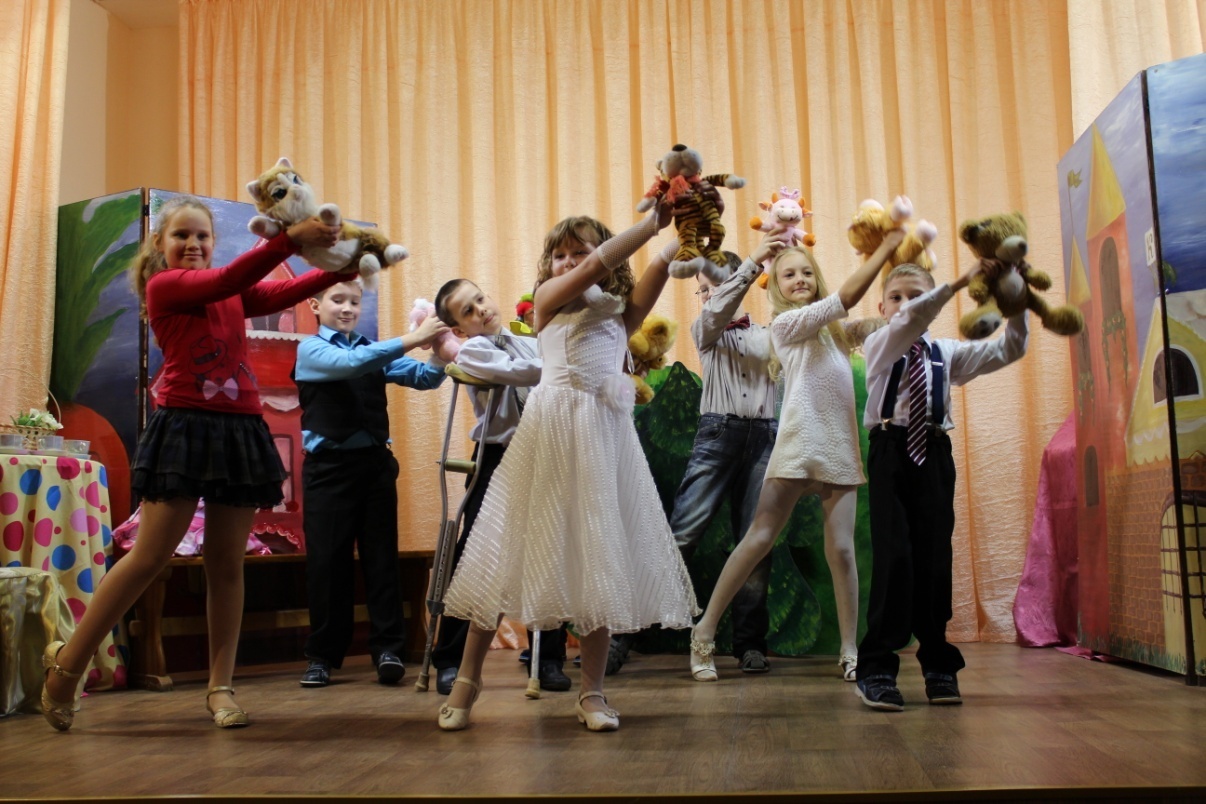 9
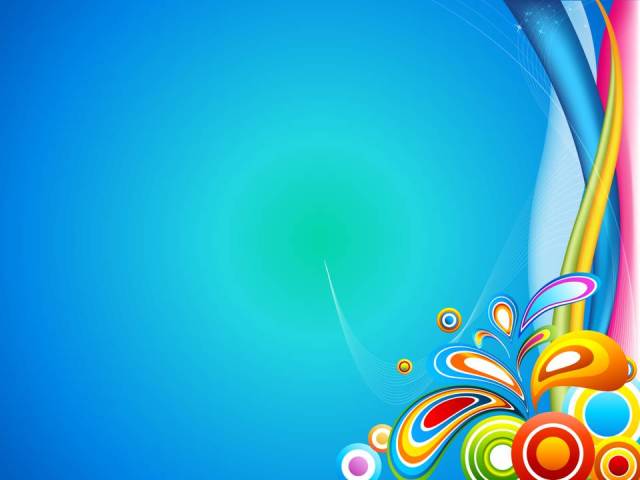 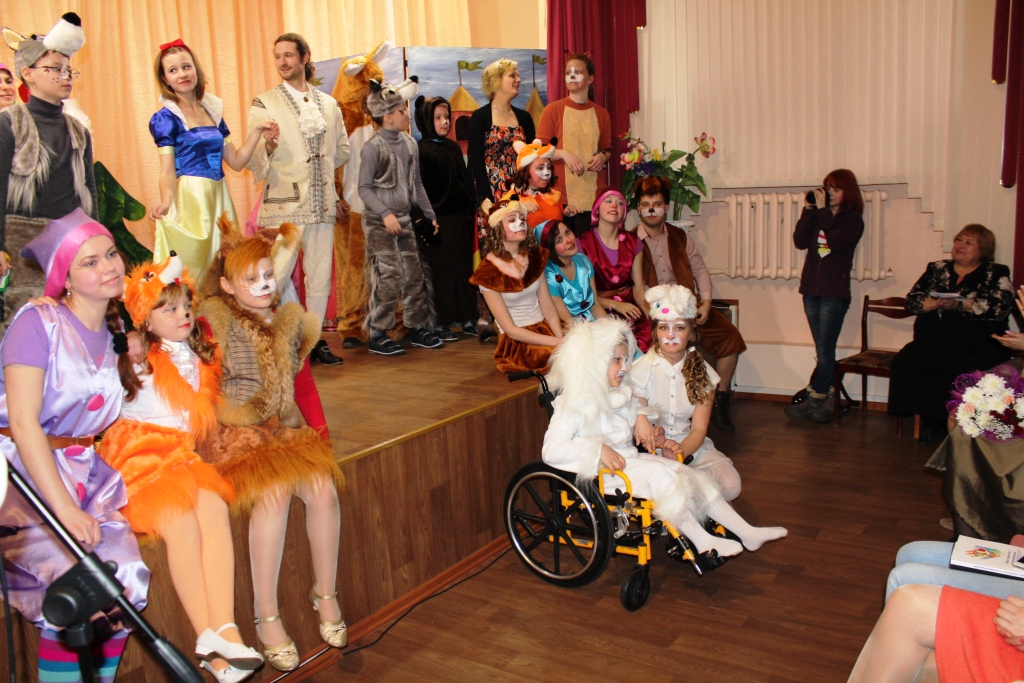 10
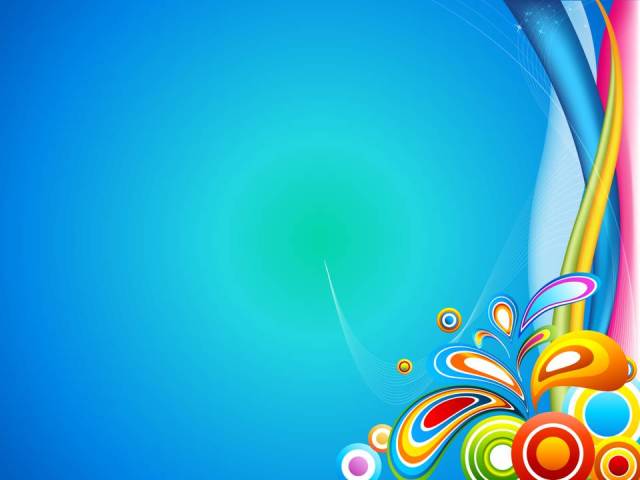 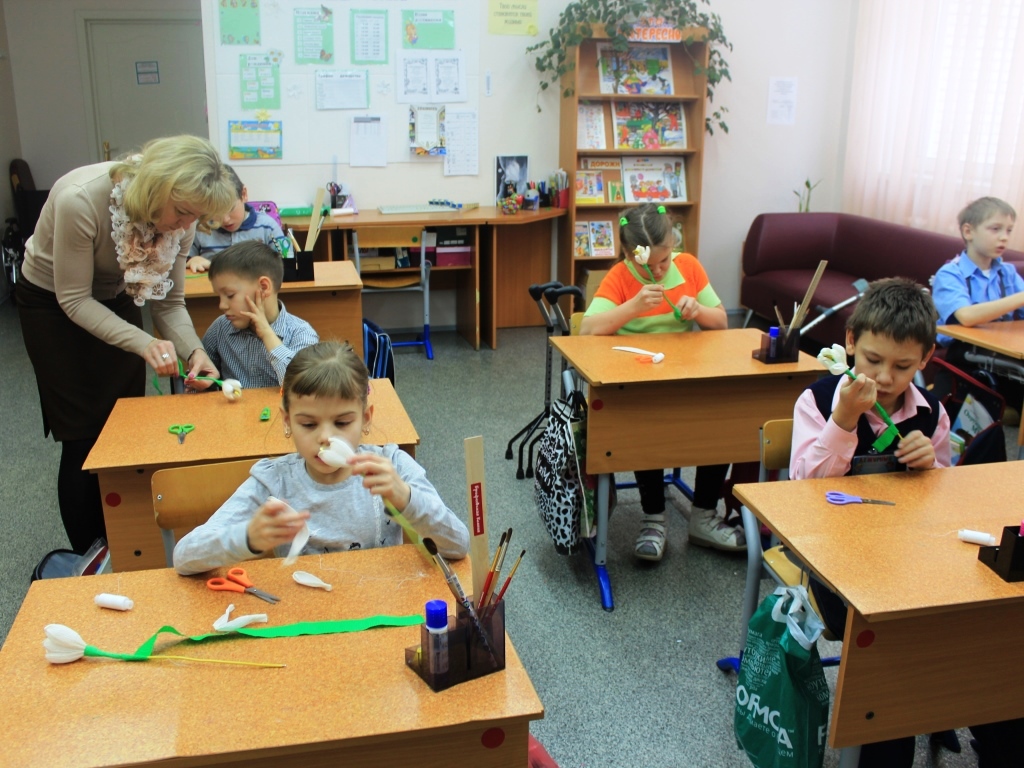 Воспитанники Центра
 изготовили подснежники для спектакля 
«Двенадцать месяцев», который показали 
для них учащиеся 
МБОУ СОШ №26
март, 2014 г.
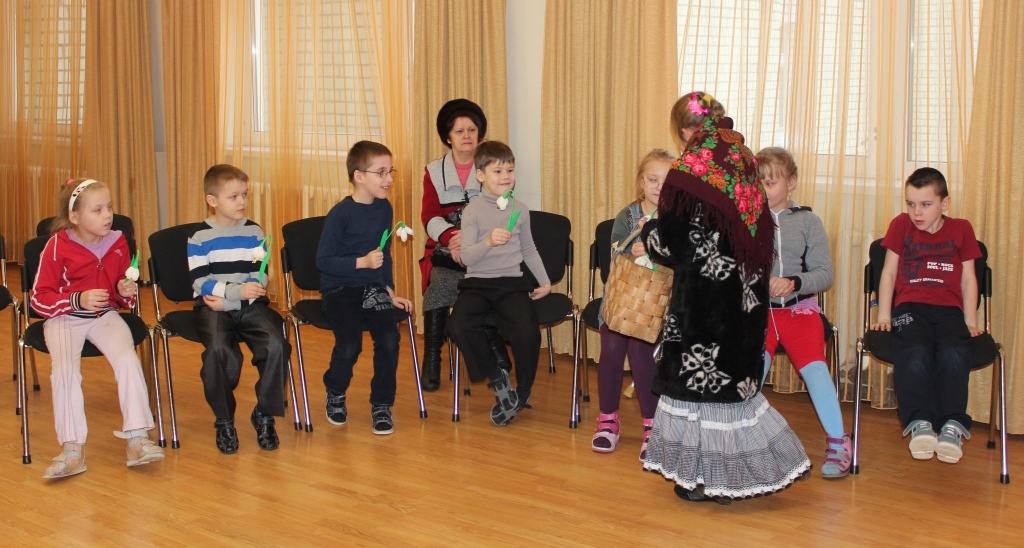 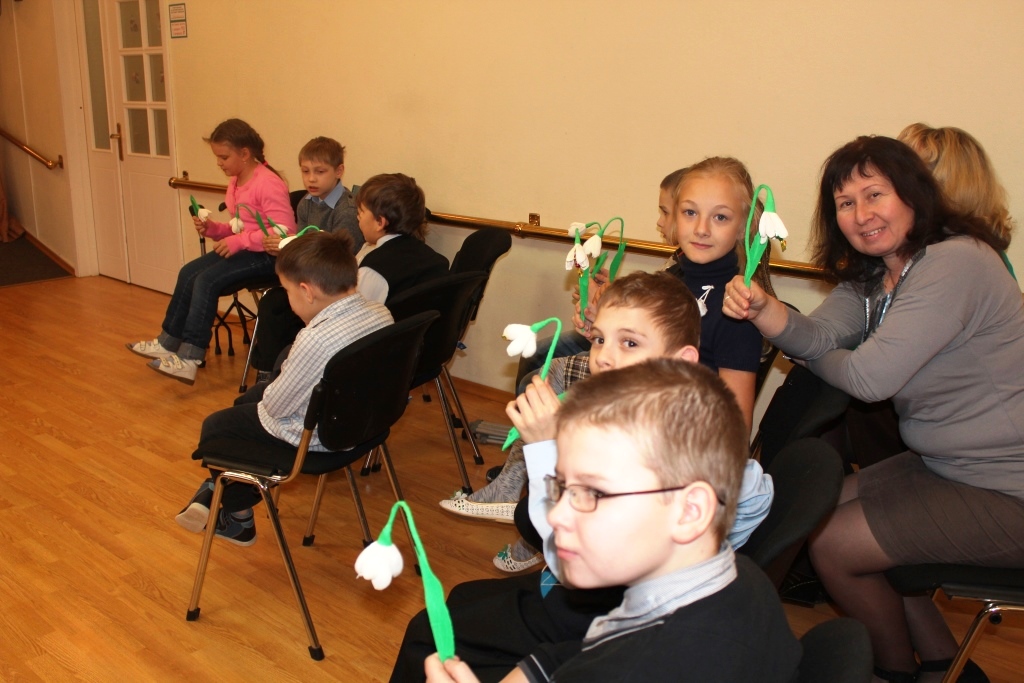 11
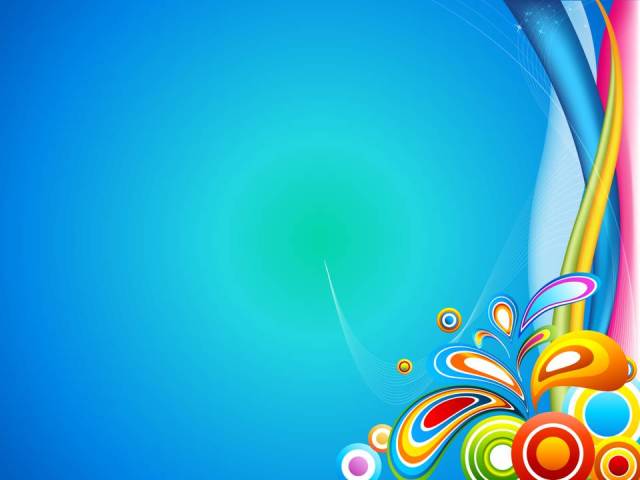 Обмен опытом между  учащимися МБОУ СШ №17 
и воспитанниками Центра в рамках театрального капустника «Притяжение театра». Дети выступили со спектаклями-победителями двух областных творческих конкурсов.
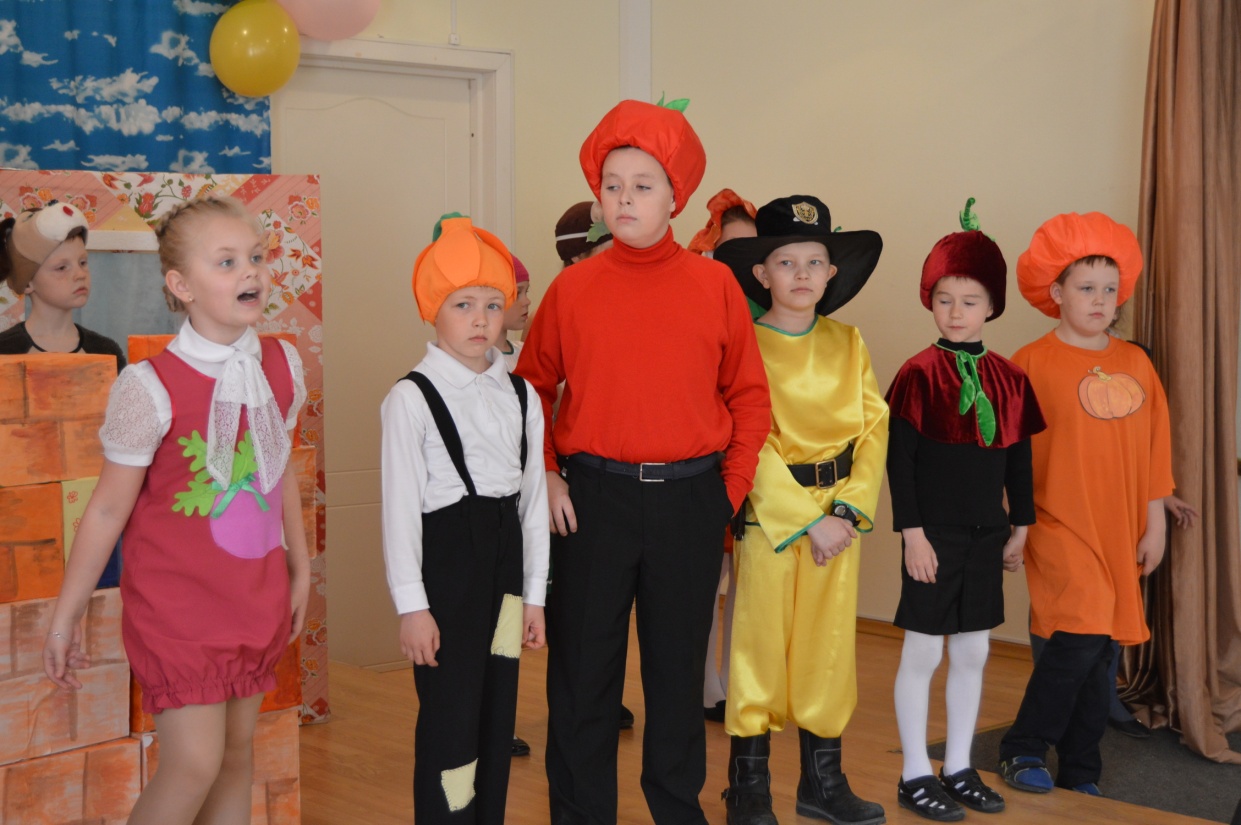 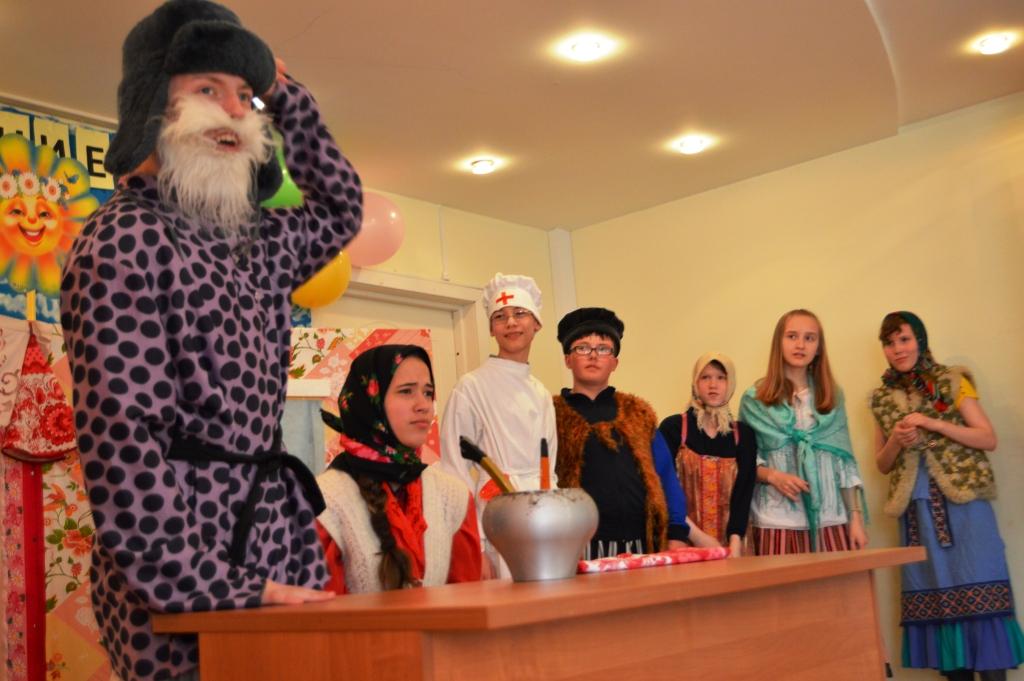 май, 2016 г.
12
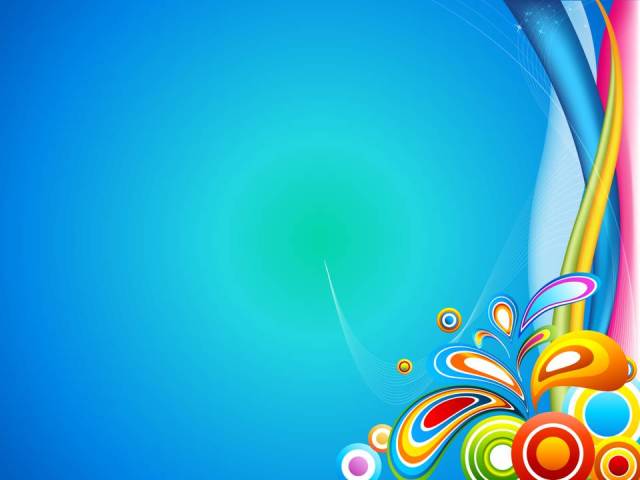 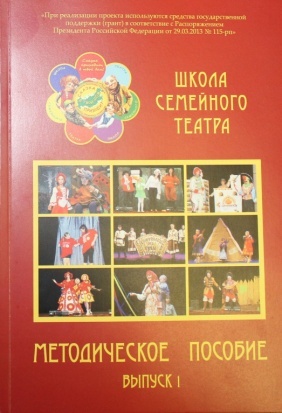 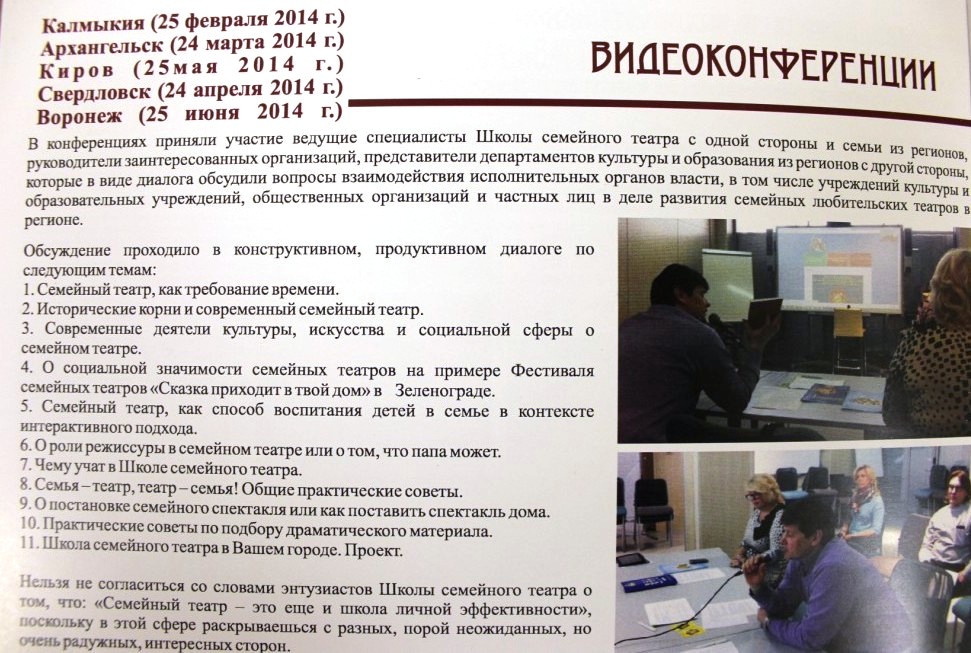 13
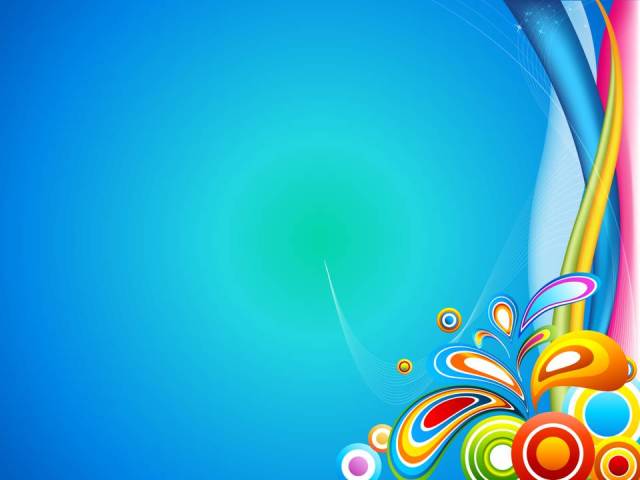 Семейный инклюзивный театр  «Золотой ключик» представил московским зрителям спектакль «Мешок с яблоками» по мотивам  сказки В. Г. Сутеева
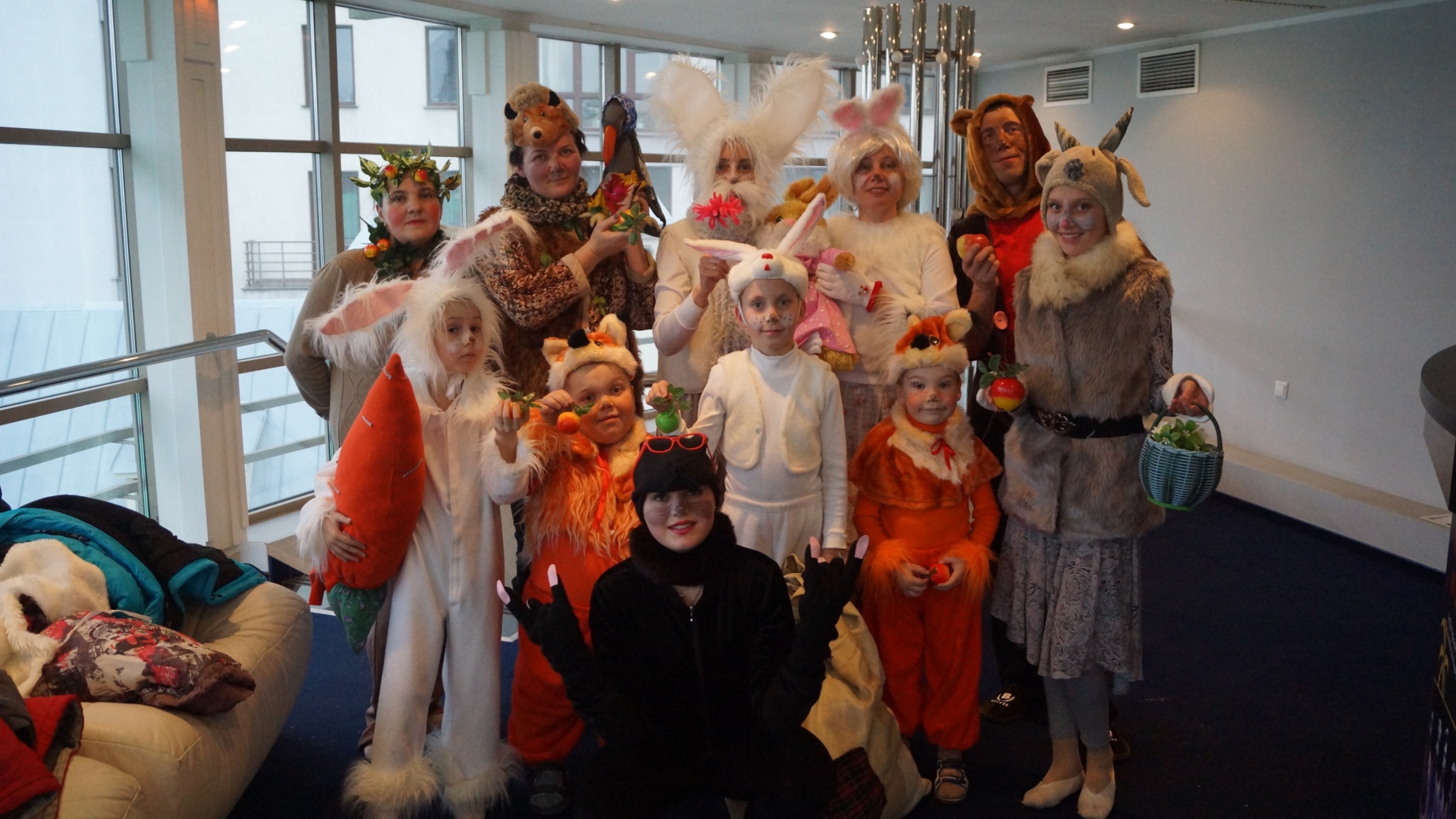 14
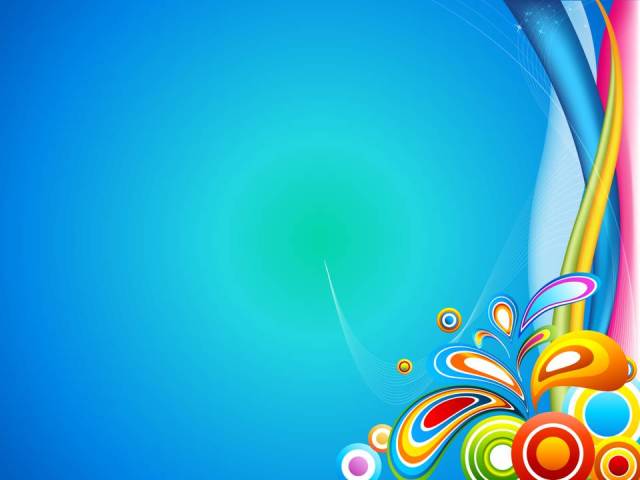 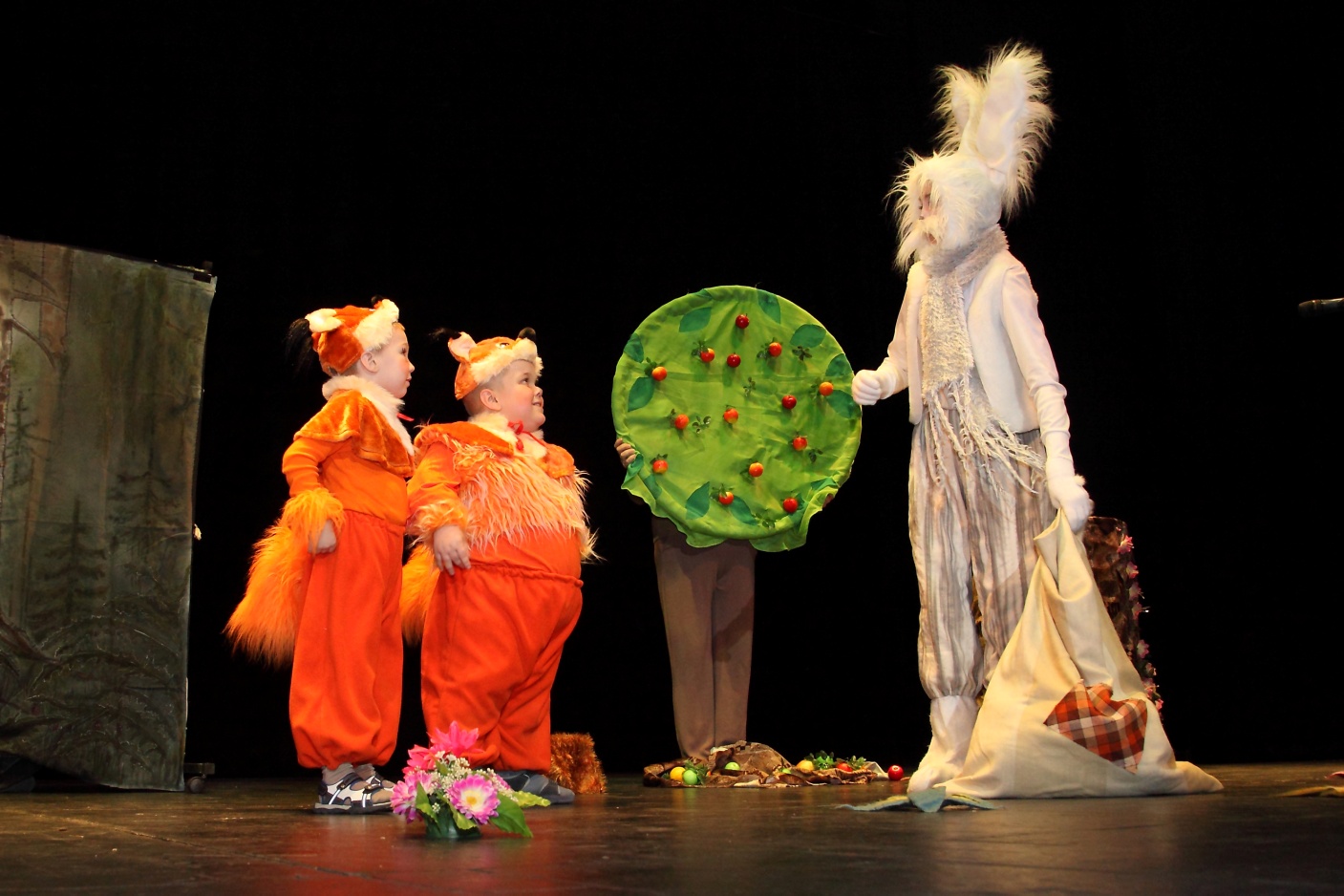 В спектакле «Мешок с яблоками» приняли участие:

 две семьи воспитанников  Реабилитационного центра,
 две семьи сотрудников Центра,
 два волонтера (сотрудника      Центра).
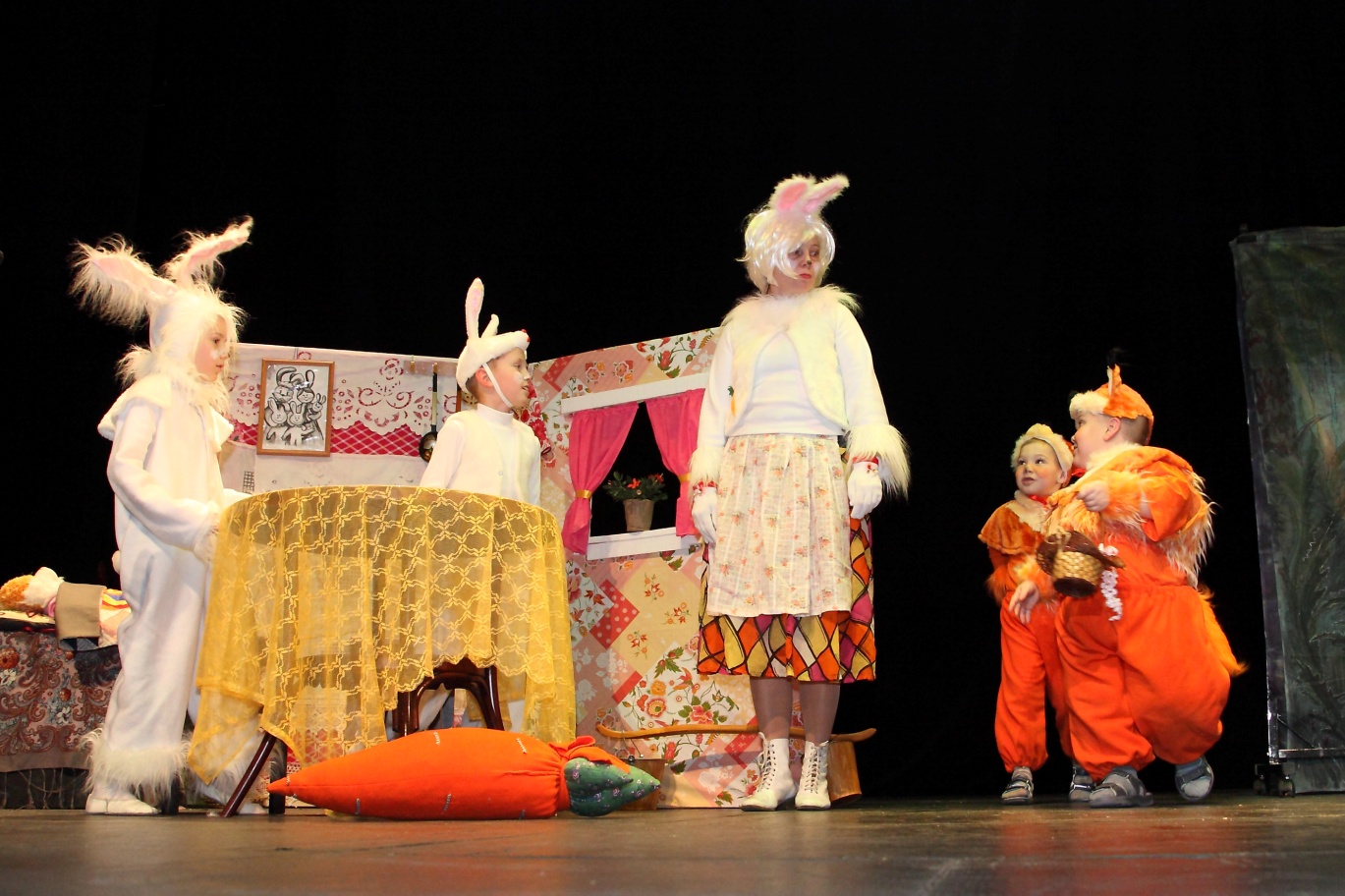 15
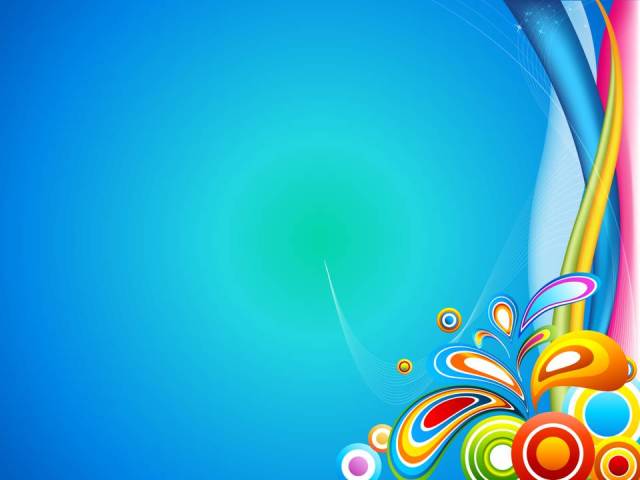 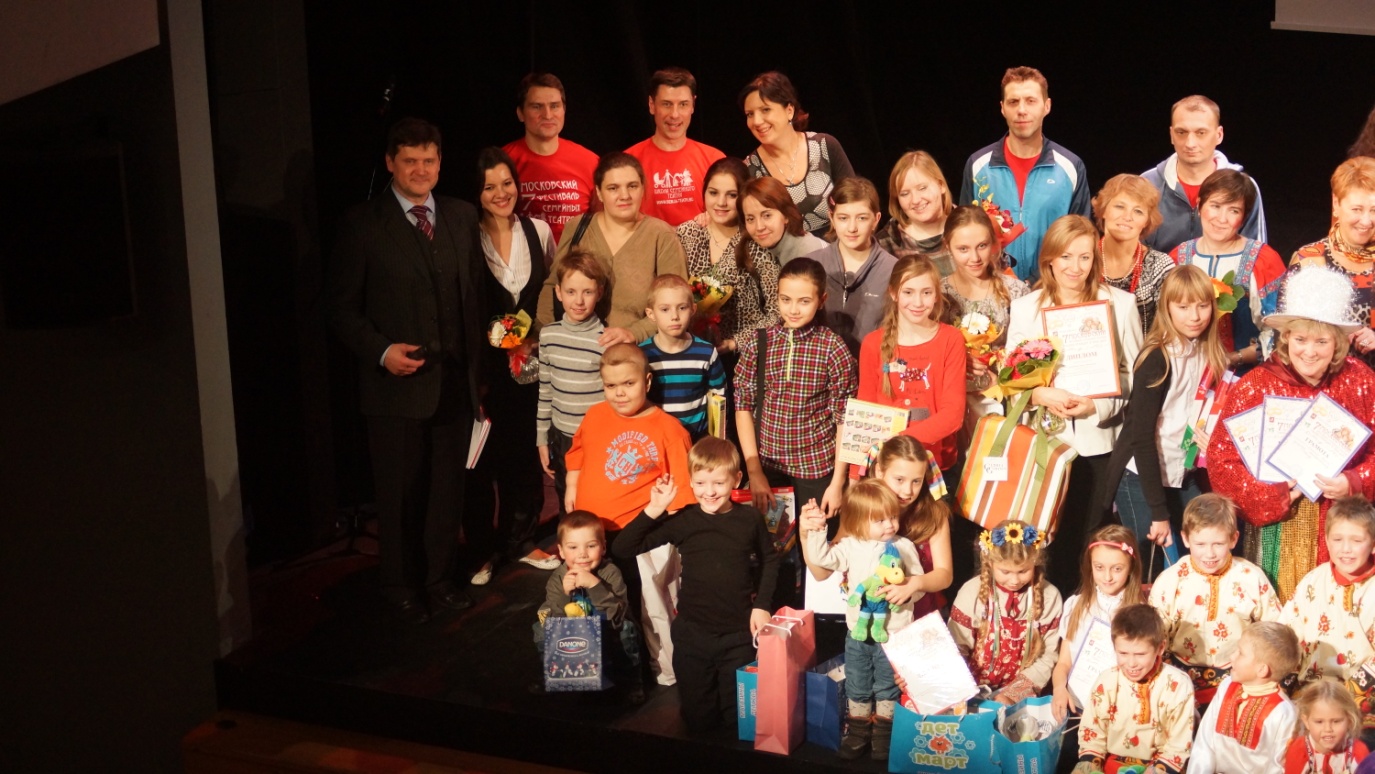 Успешное выступление на 
7  Московском  фестивале семейных театров «Сказка приходит в твой дом» - главный   результат  работы  студии  «Золотой ключик»  в 2014 году.

 ноябрь, 2014 год
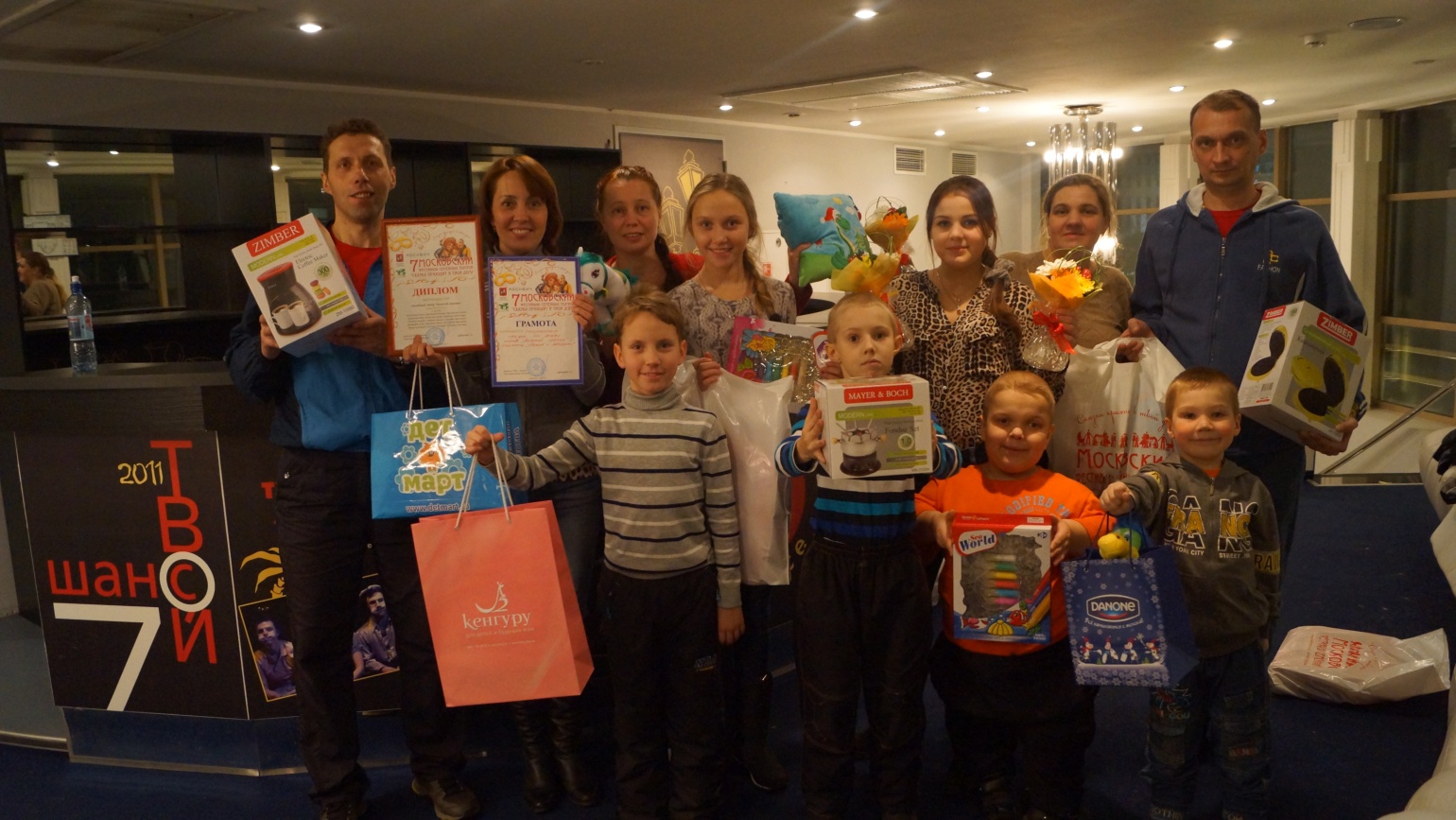 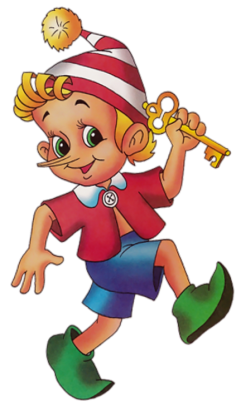 16
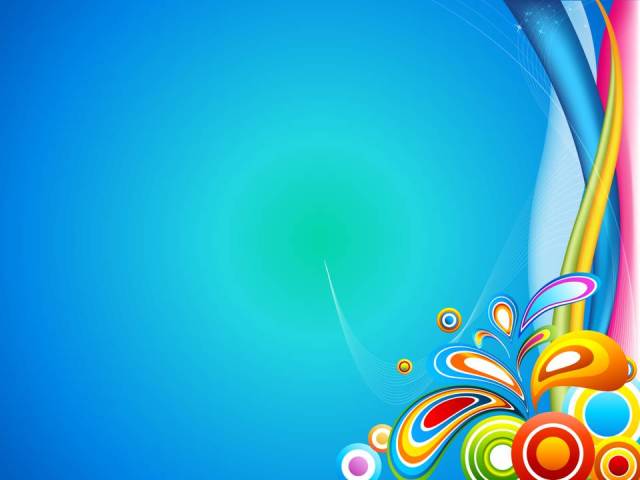 Проект ПРОБО «Время добра»
«Благотворительность для всех»
В рамках проекта ведется работа над постановкой музыкальной сказки «Волшебник Изумрудного города» 
в которой принимают участие:
 ребята из Реабилитационного центра, 
 творческие коллективы Дворца детского и юношеского творчества,
 артисты театра драмы им. М. В. Ломоносова.

 Цель: объединение в творческих 
программах детей с ОВЗ и здоровых
детей. 

Сроки реализации проекта: 
декабрь 2014 г. - май 2015 г.
17
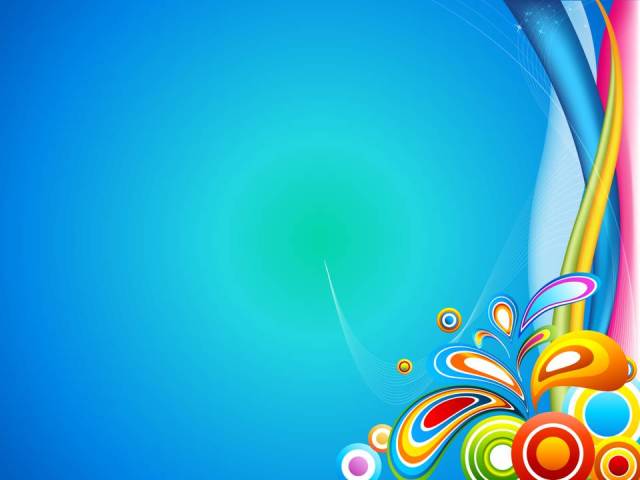 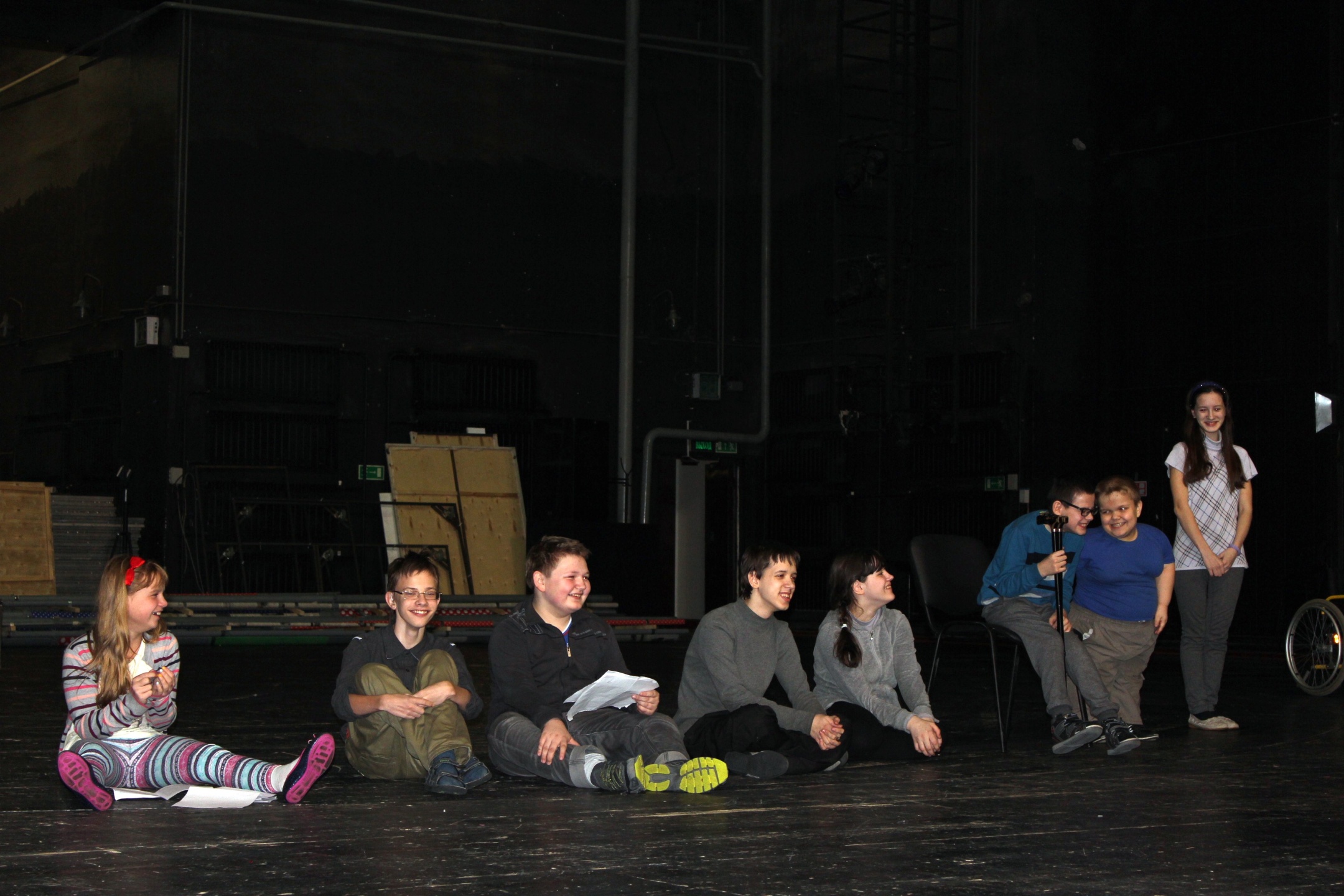 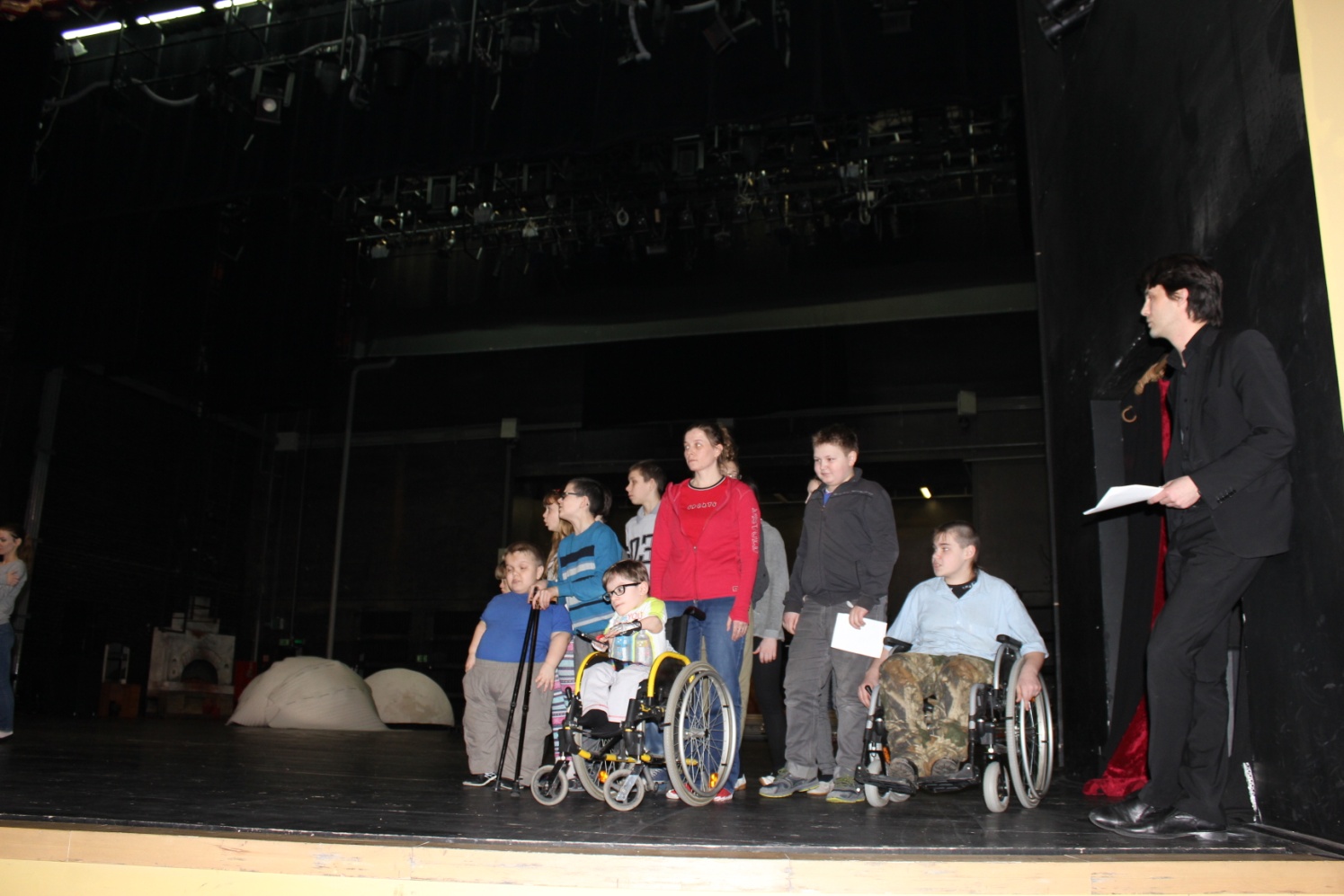 Многочасовые репетиции - не проблема для актеров  Драмтеатра, а для воспитанников Центра  это - настоящее испытание…
 сценой,
18
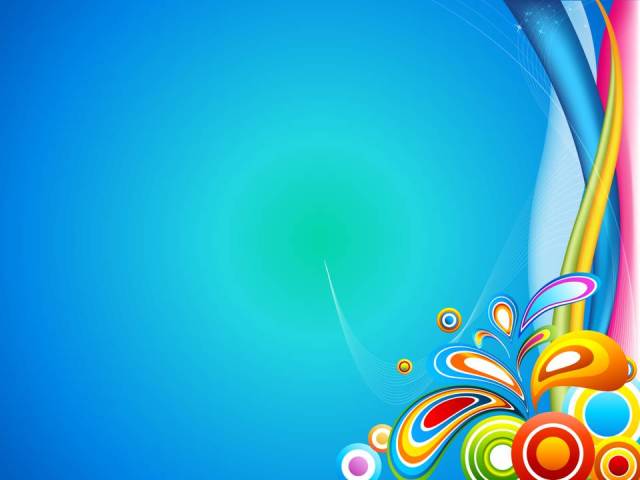 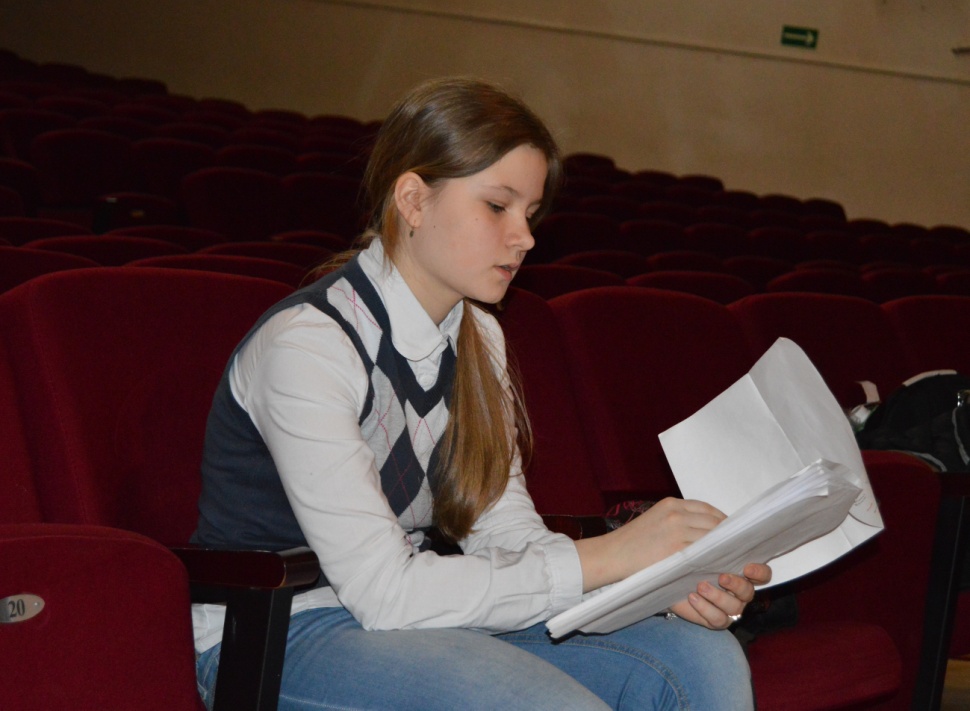 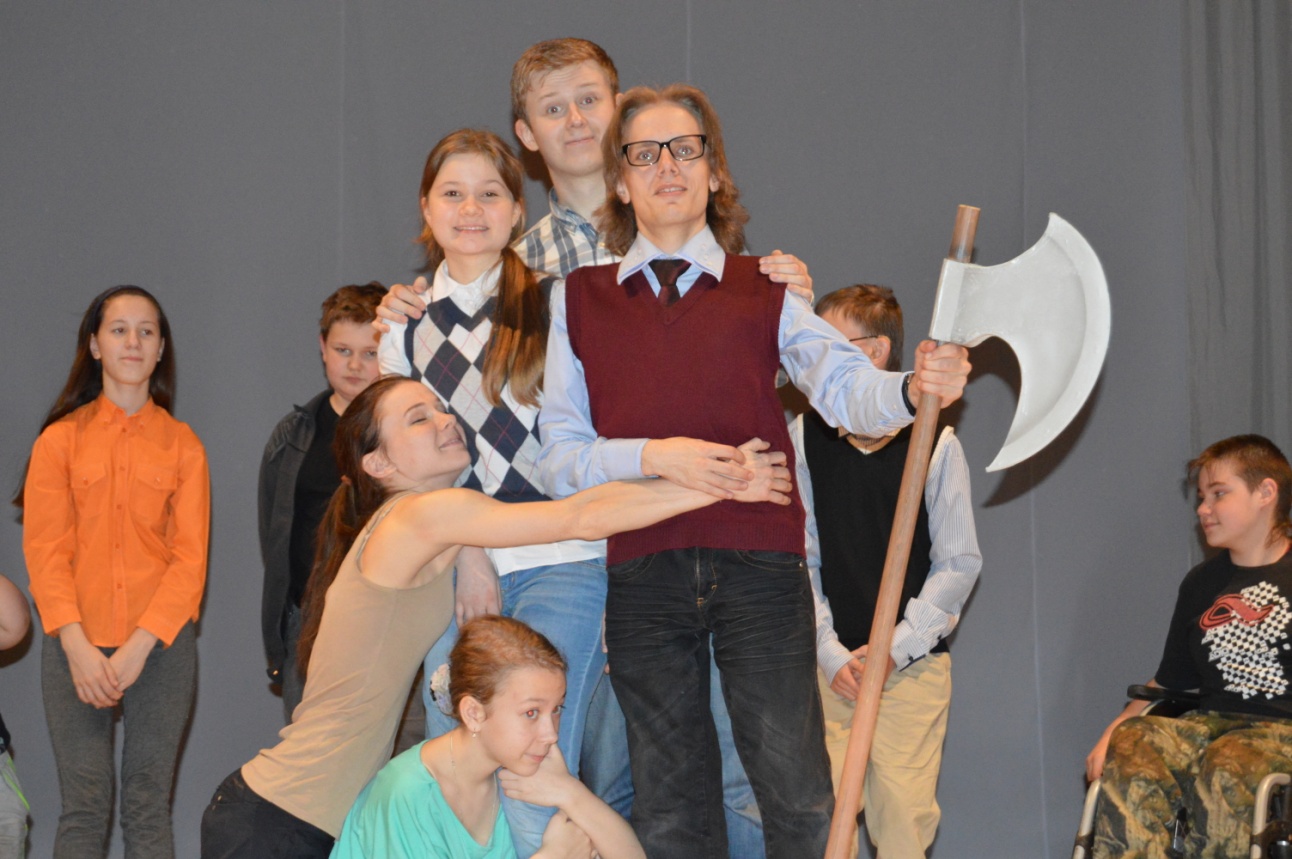 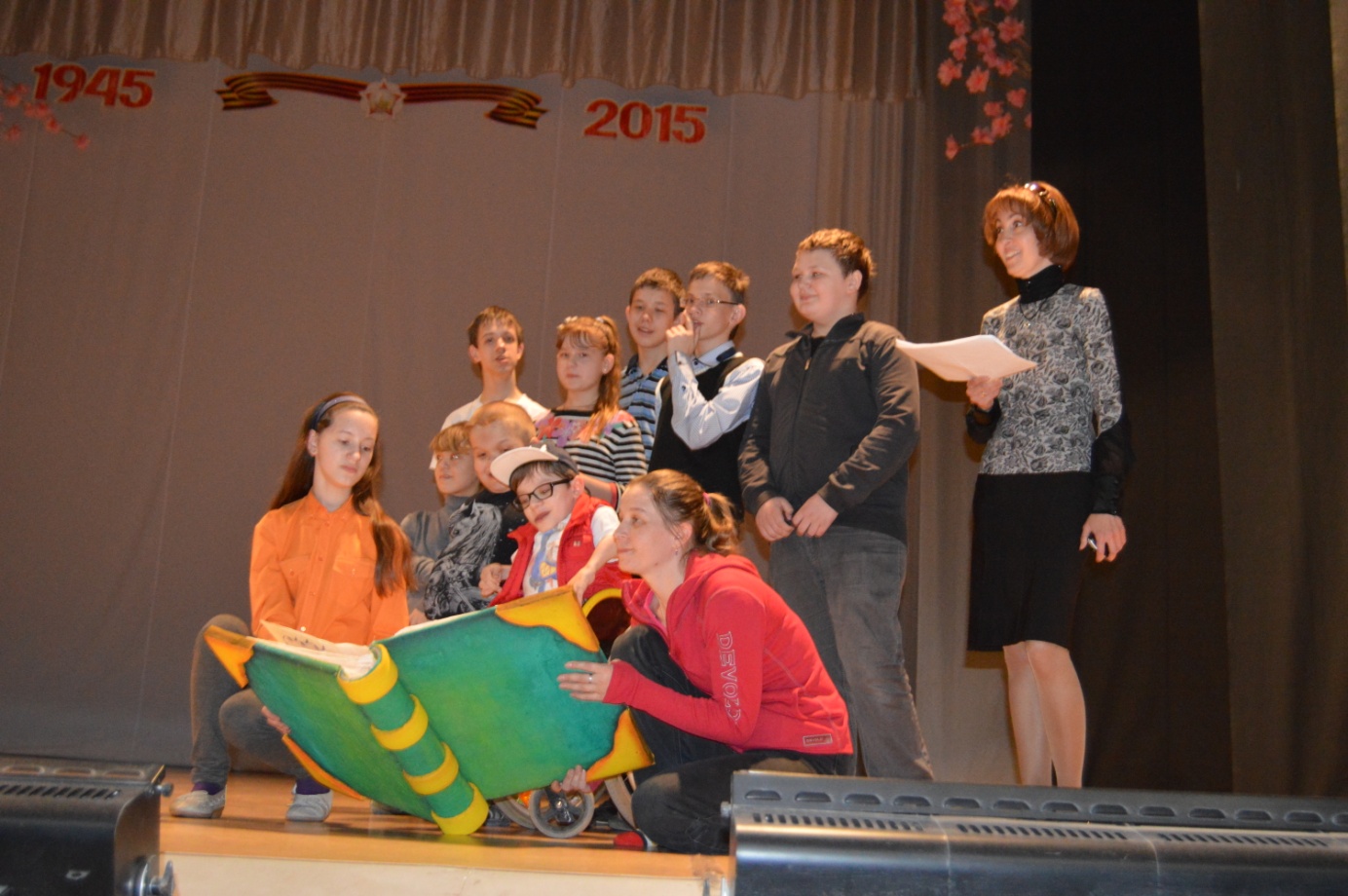 испытание, которое дети 
с ОВЗ благополучно 
выдержали.
19
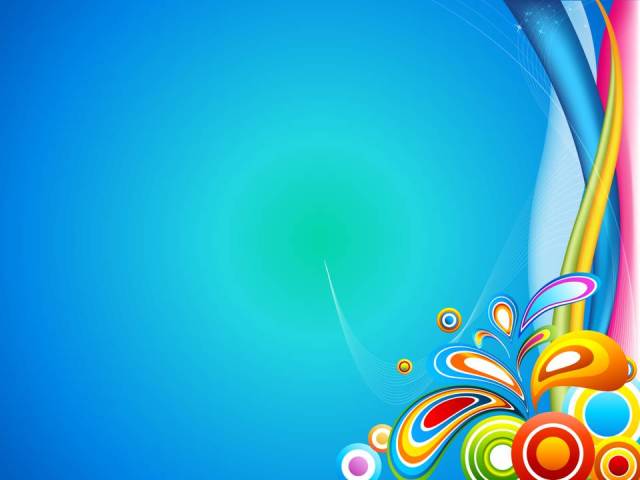 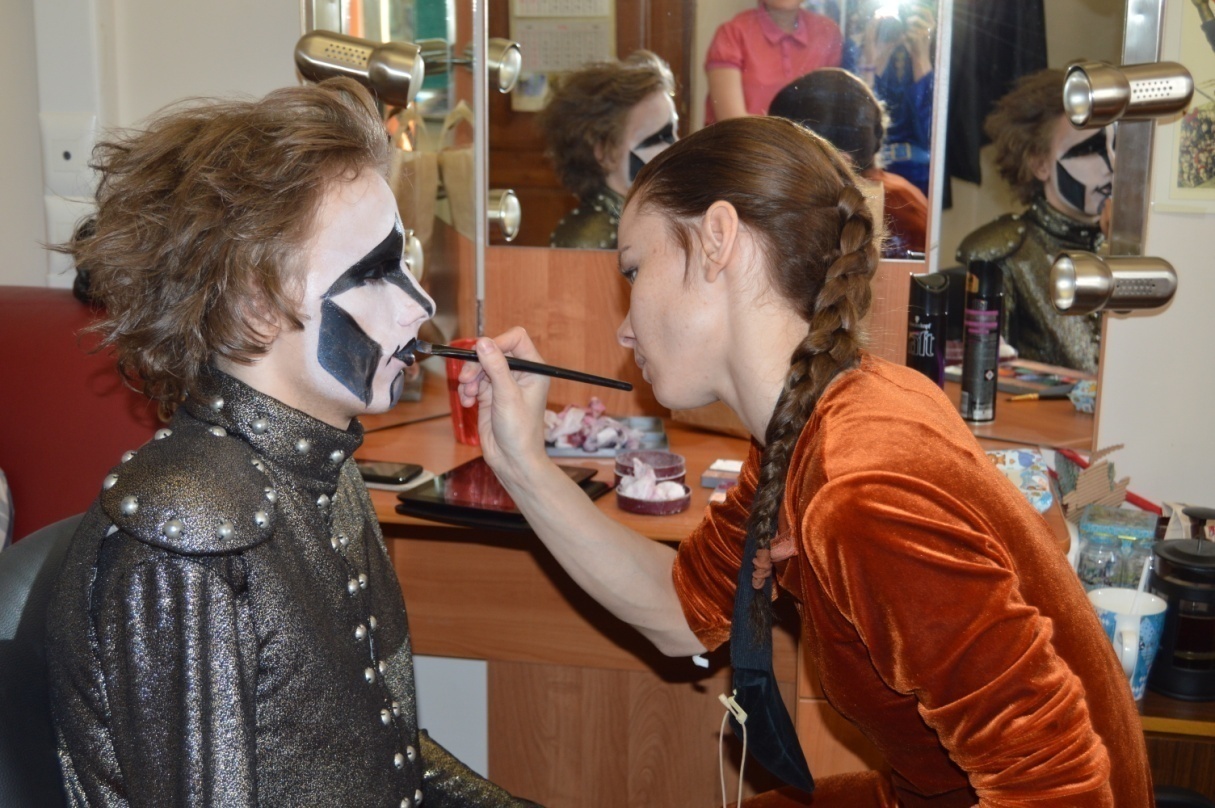 С профессиональным светом, звуком и гримом при подготовке спектакля ребята встретились впервые.
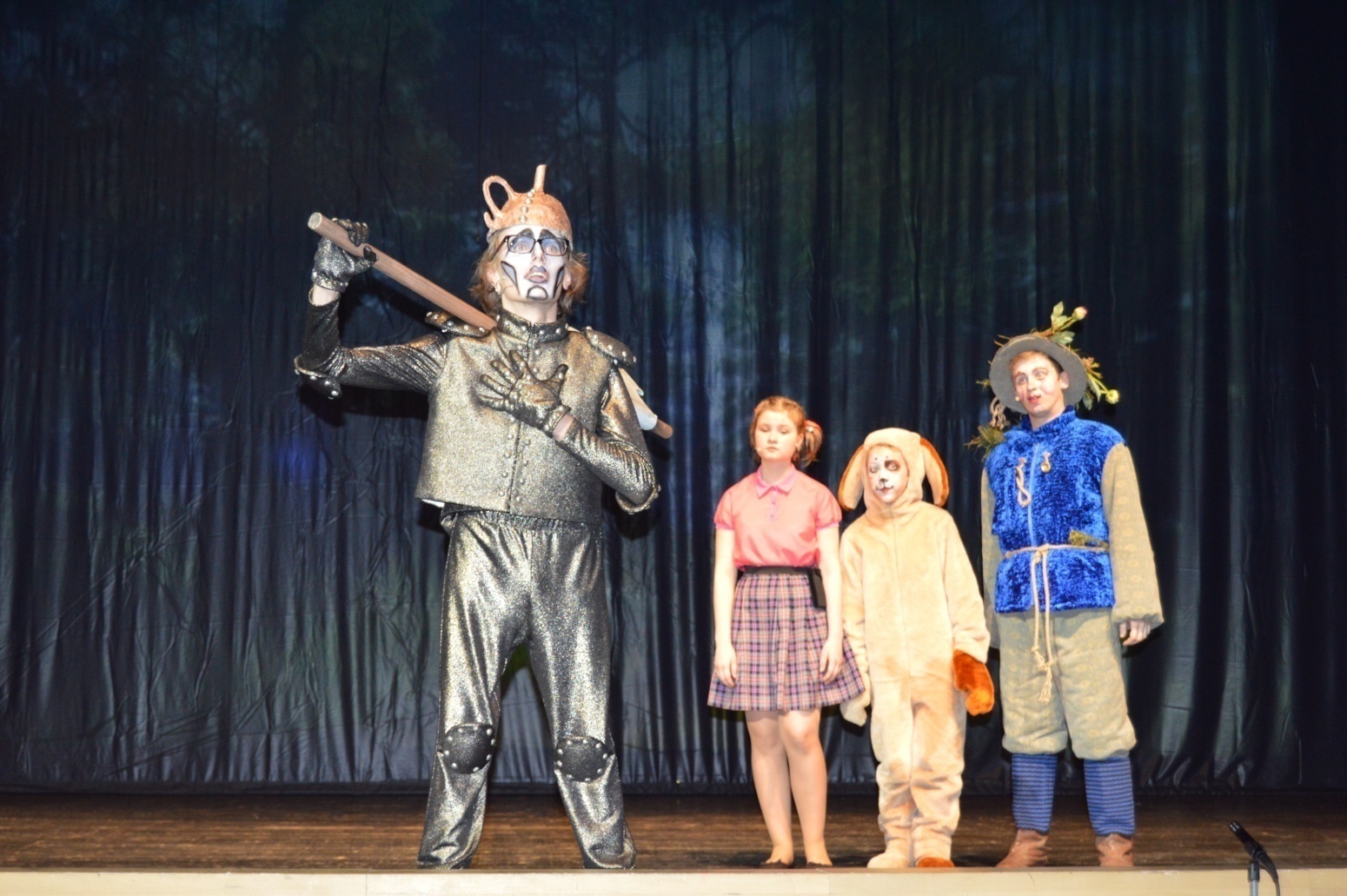 20
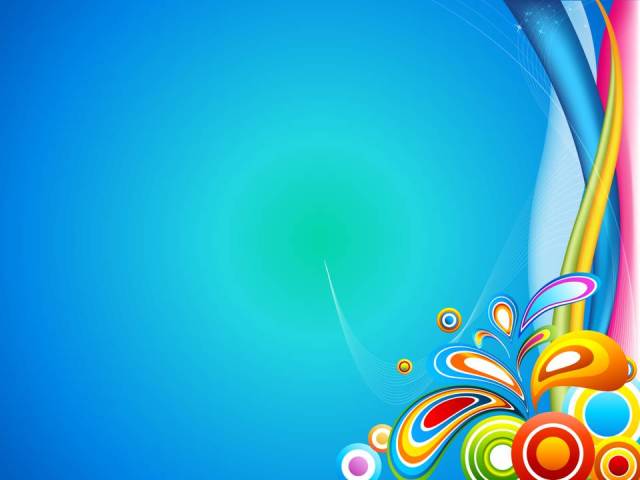 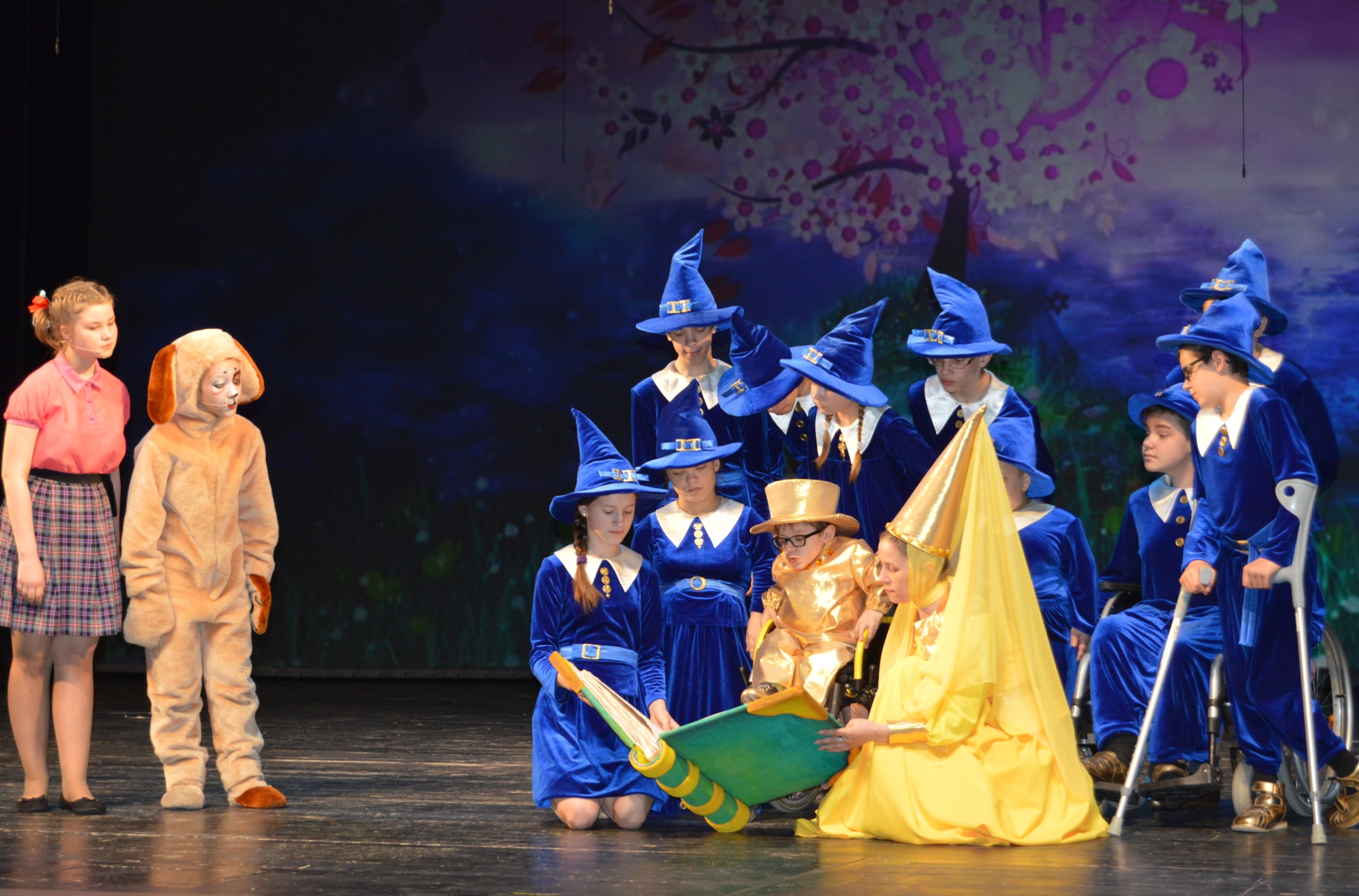 14 мая 2015 года – премьера спектакля «Волшебник Изумрудного города»
21
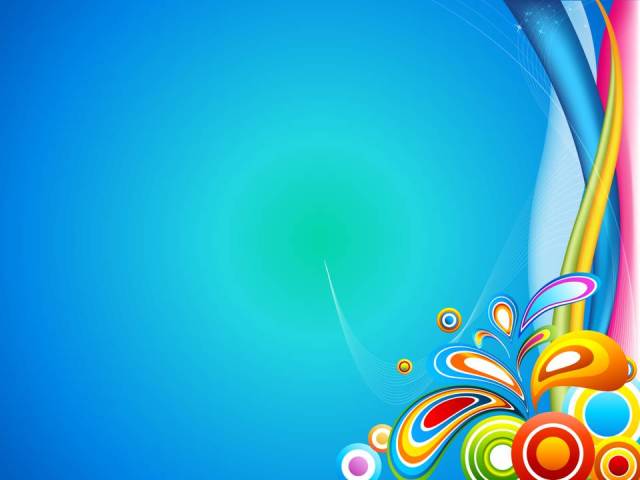 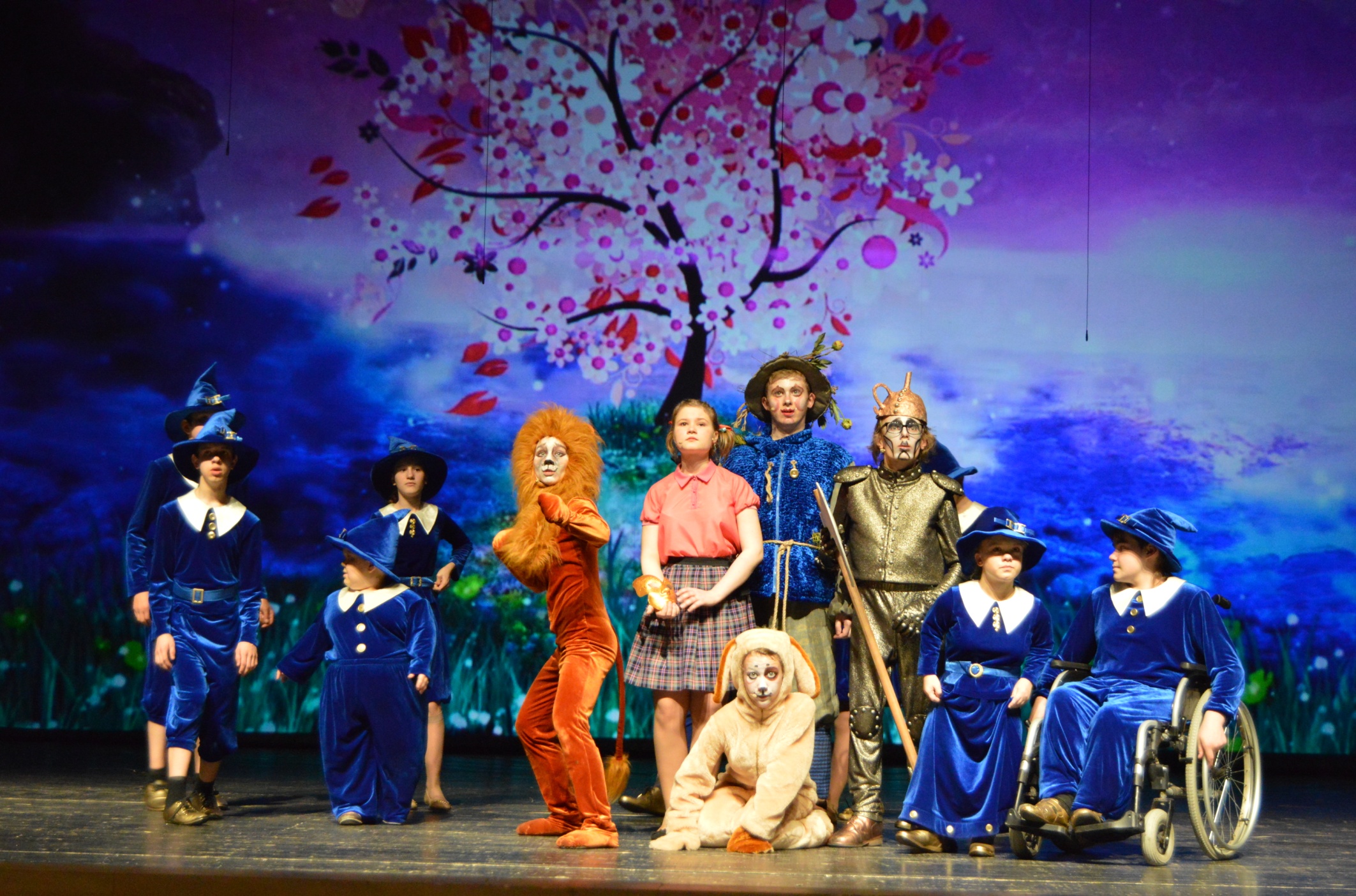 22
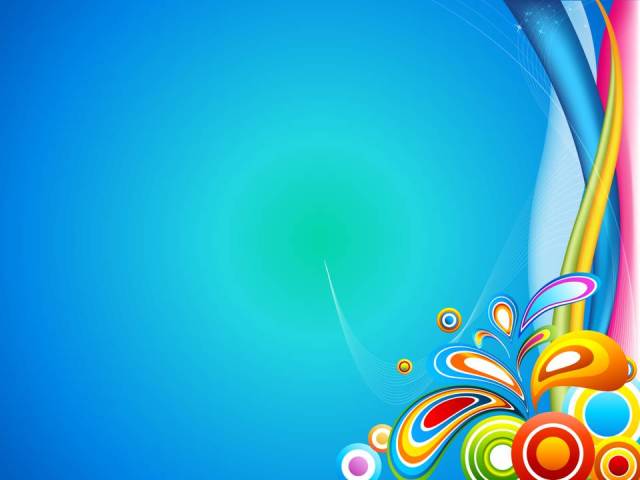 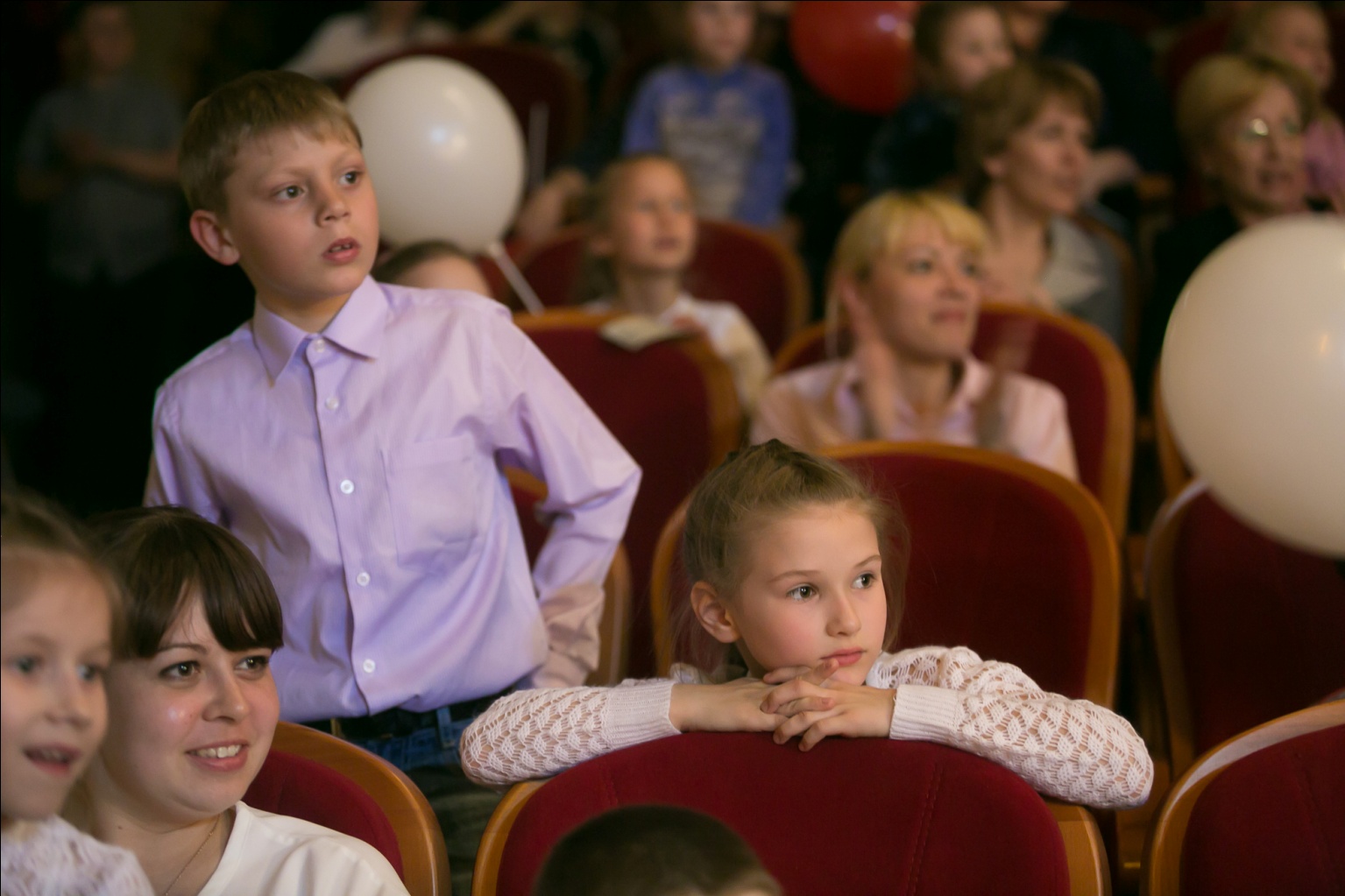 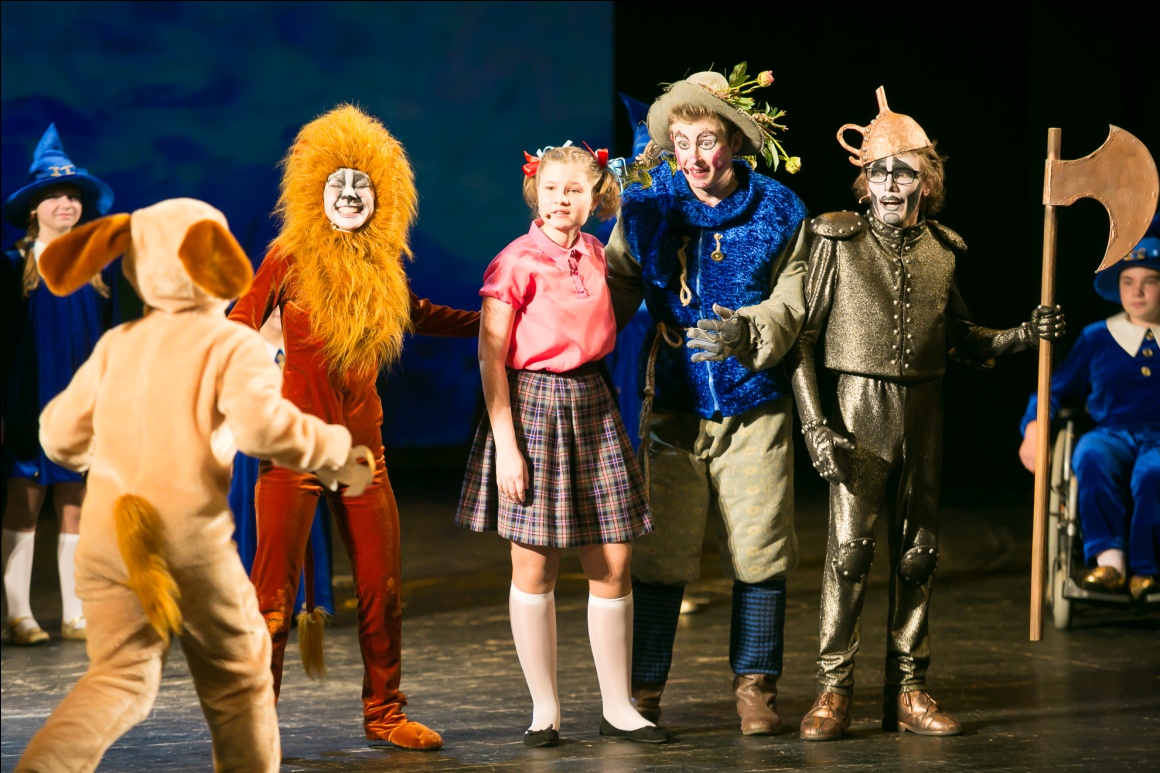 События на сцене вызвали неподдельный интерес у юных зрителей
23
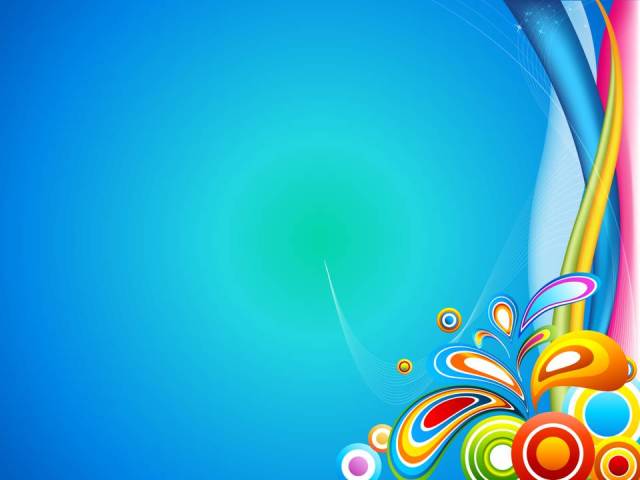 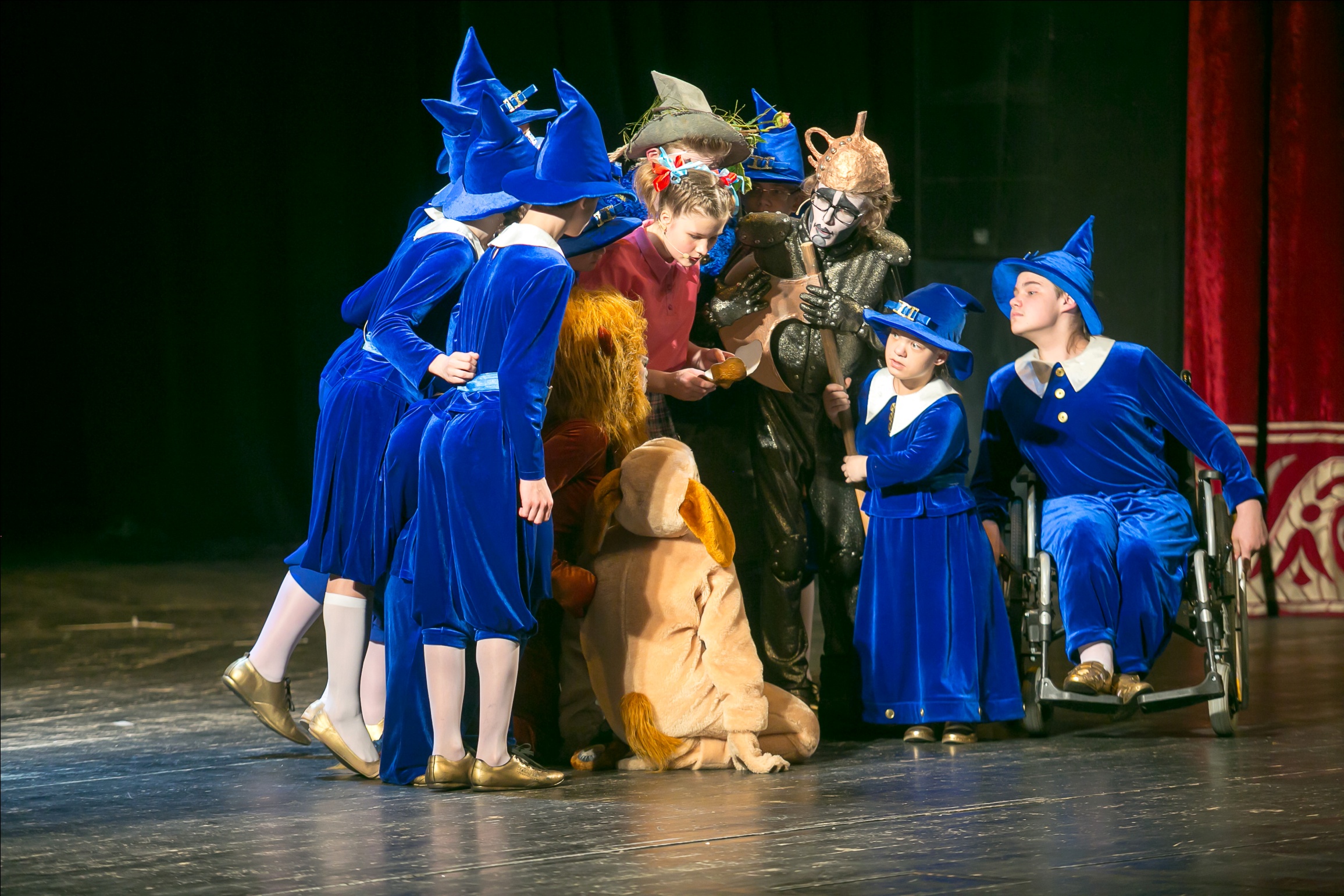 24
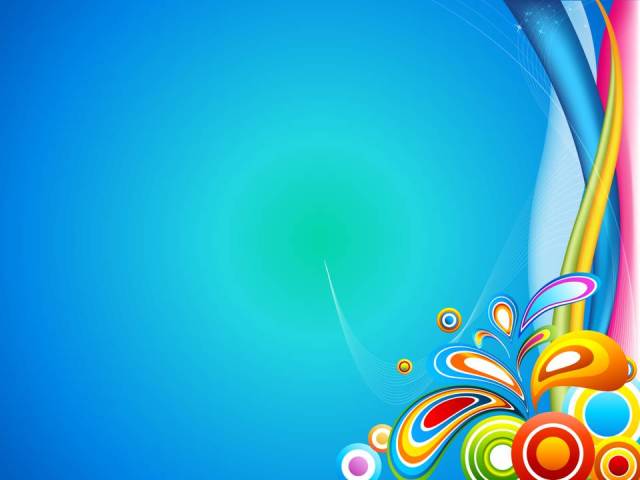 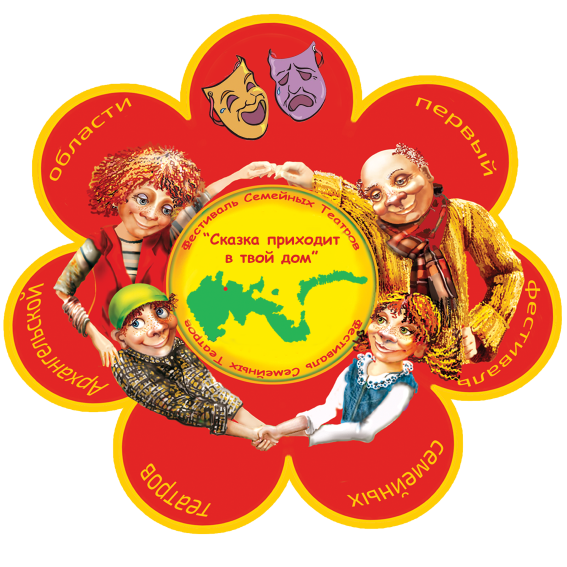 Областной фестиваль 
семейных театров 
«Сказка приходит в твой дом» 
                      4 декабря 2015 года
Цели и задачи фестиваля: 
 поддержка и развитие творческого потенциала детей и семьи, в том числе детей с ограниченными возможностями здоровья; 
 интеграция детей с ограниченными возможностями здоровья в общество; 
 содействие развитию нового вида творческой деятельности в работе с семьей и детьми; 
 укрепление детско-родительских и семейных 
отношений  в процессе сотворчества; 
 обмен опытом среди специалистов 
государственных организаций социального 
обслуживания населения Архангельской области.
25
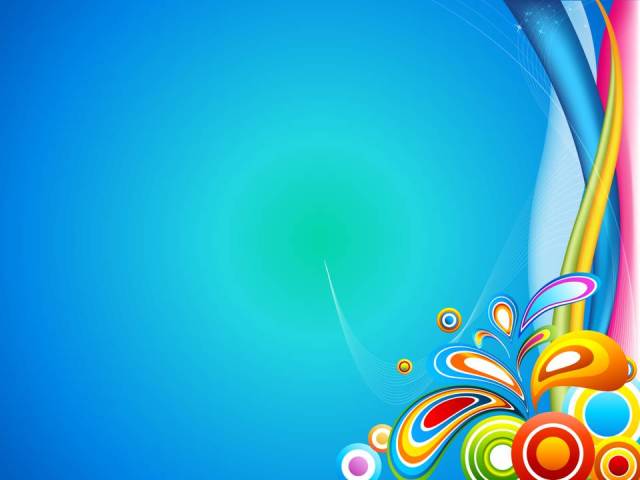 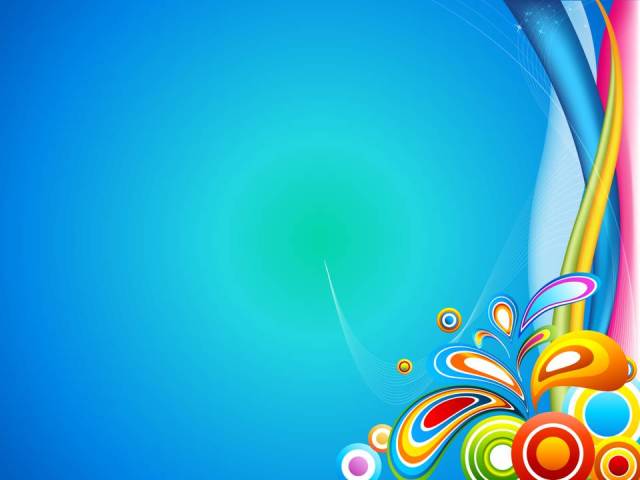 Спектакль «Приключения Буратино или Золотой ключик -2» - 
самая масштабная инклюзивная постановка студии
Спектакль «Приключения Буратино или Золотой ключик -2» - самая масштабная постановка студии.
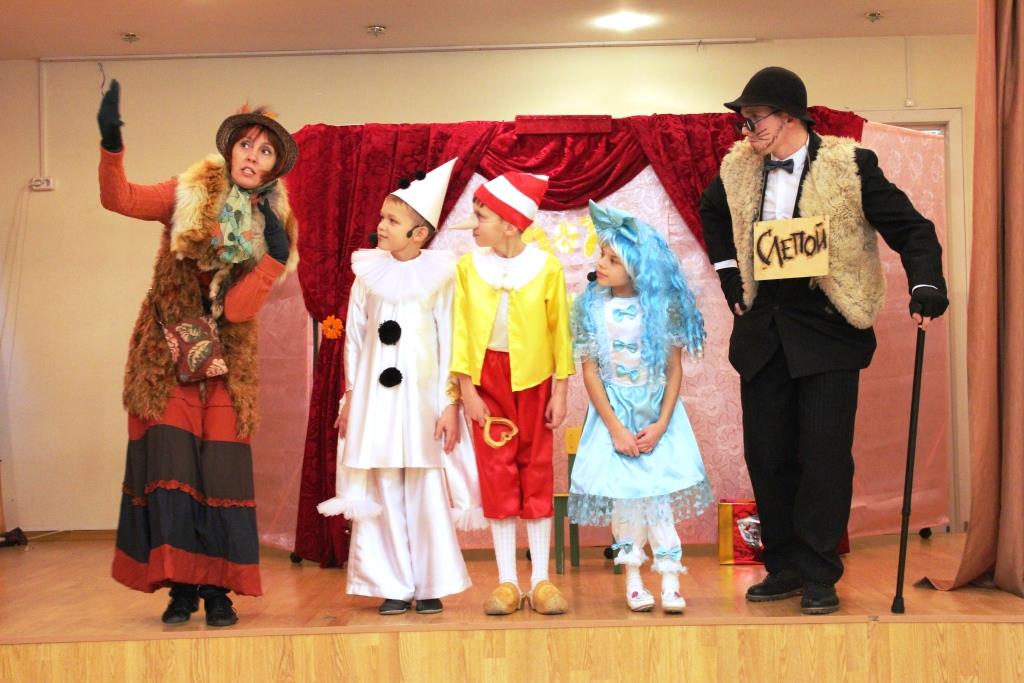 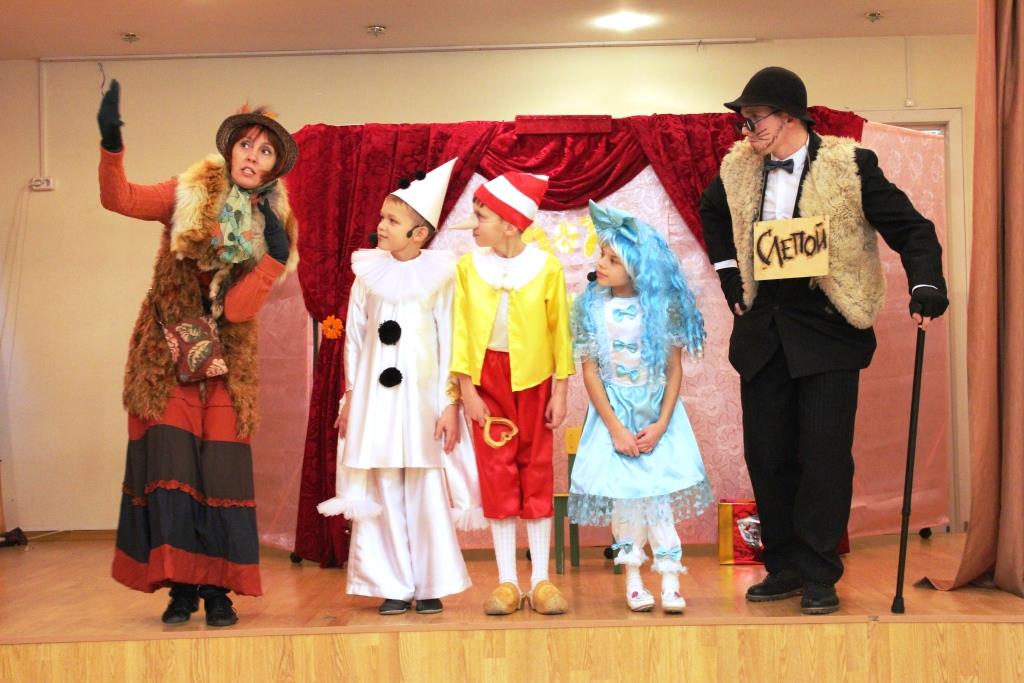 26
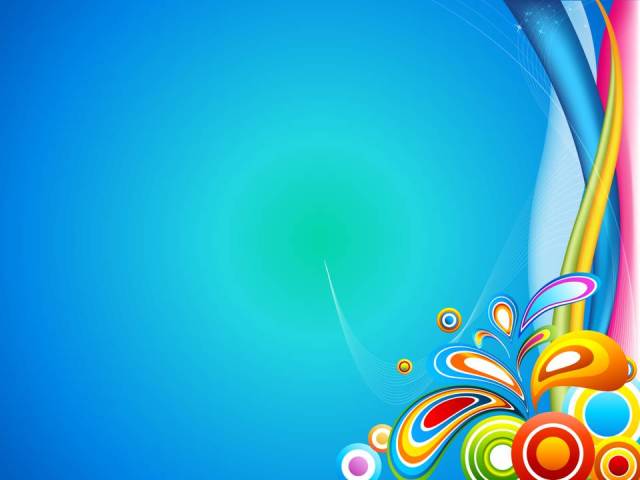 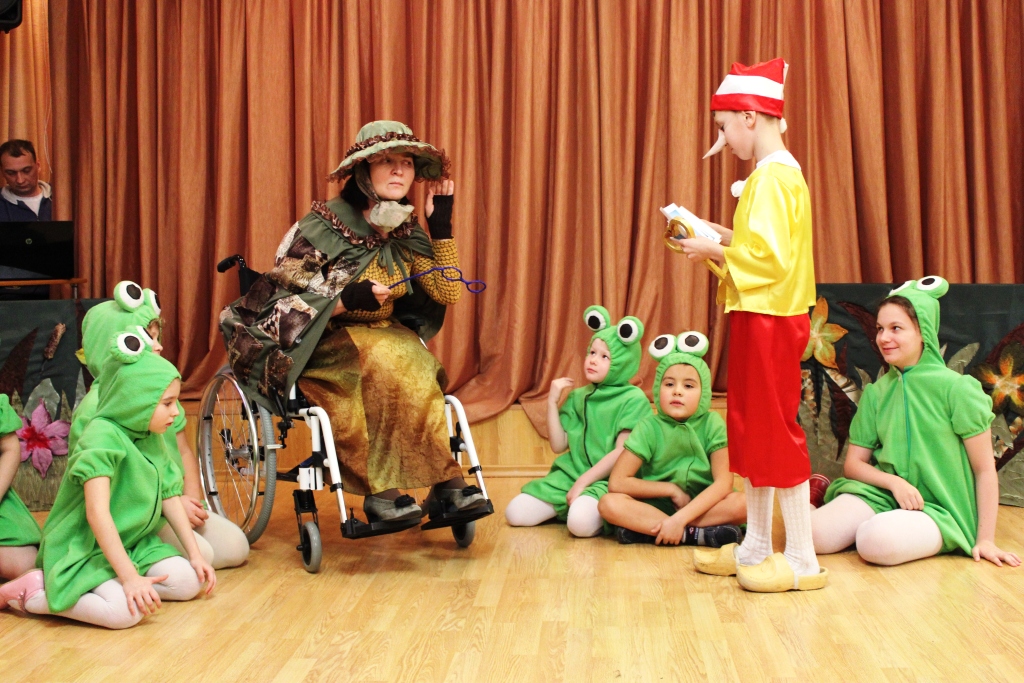 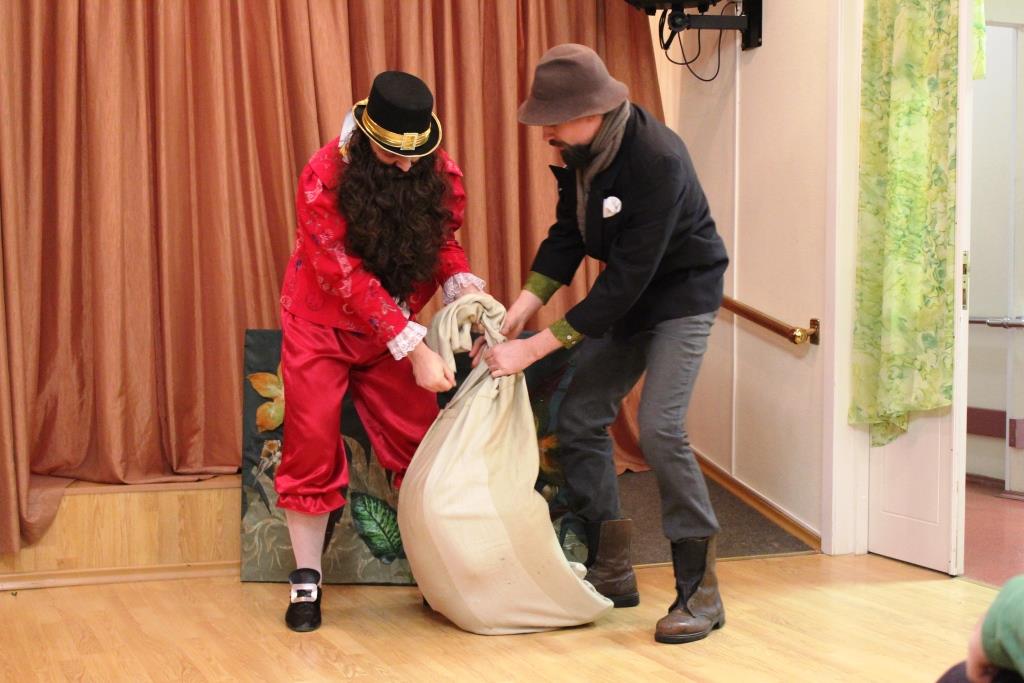 В спектакле приняли участие: 
три семьи воспитанников Центра
семья сотрудника Центра
воспитанники Центра
три волонтера (сотрудника Центра)
27
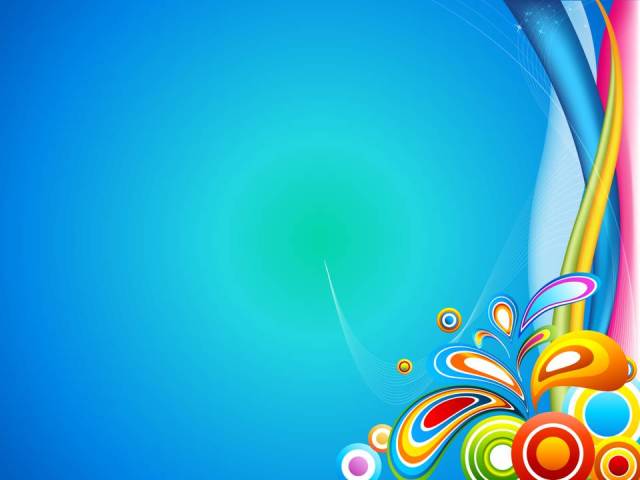 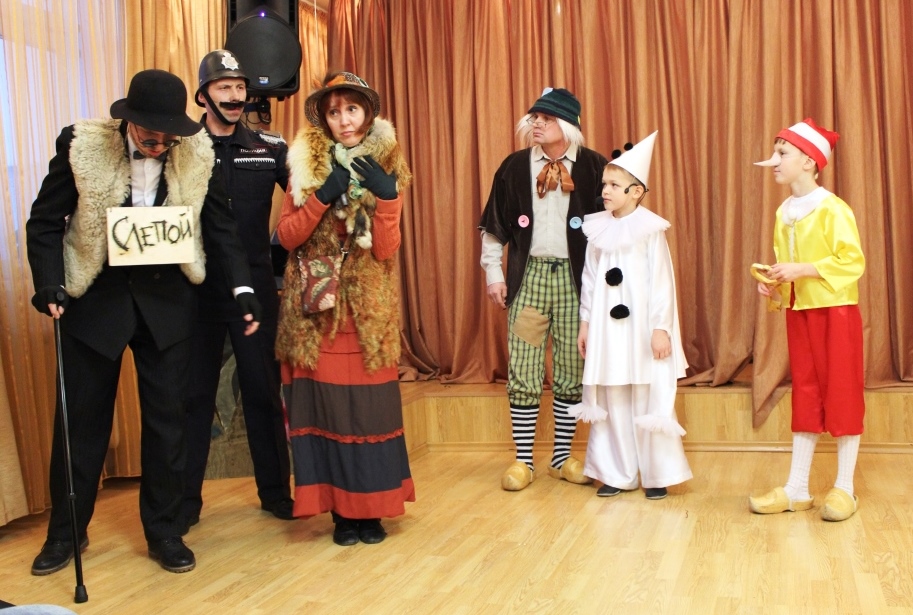 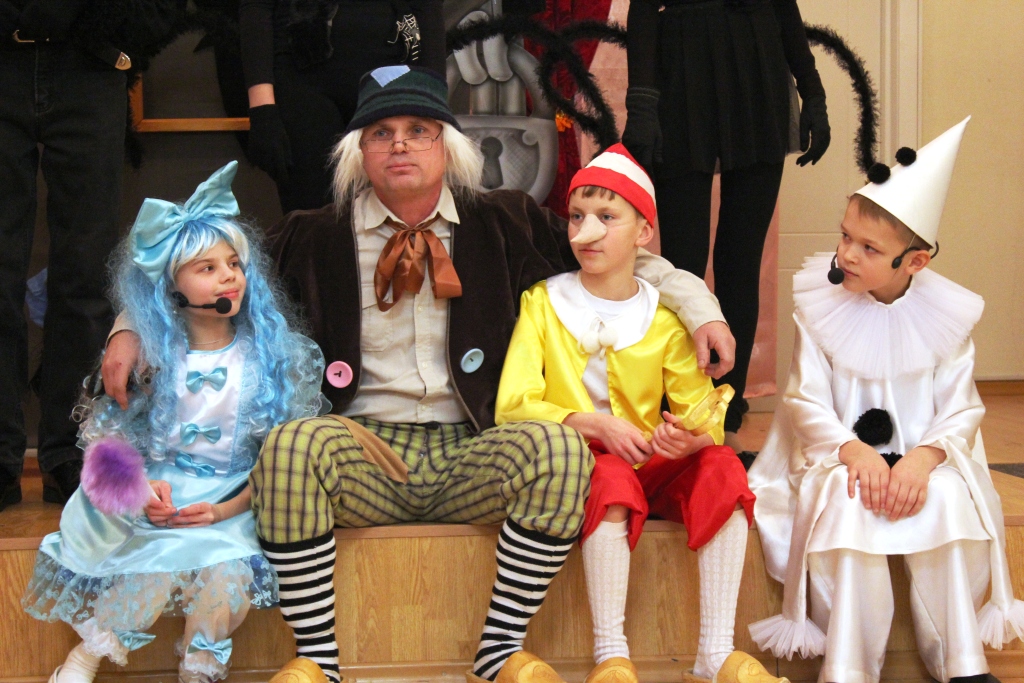 Участие детей 
с ограниченными возможностями здоровья 
в театральной деятельности - это путь 
 к  неограниченному  совершенствованию 
творческих качеств личности.
28
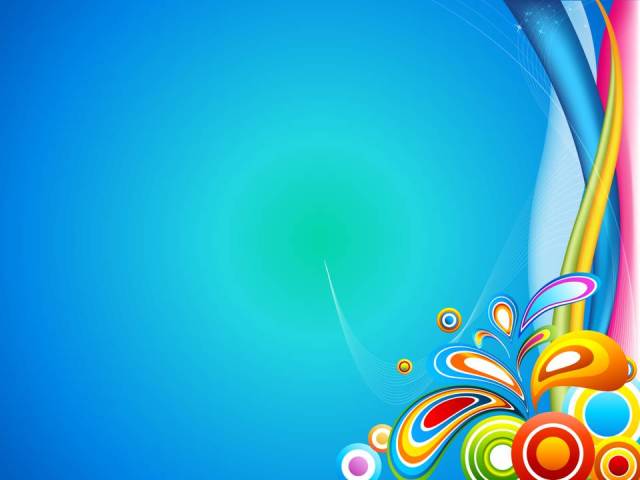 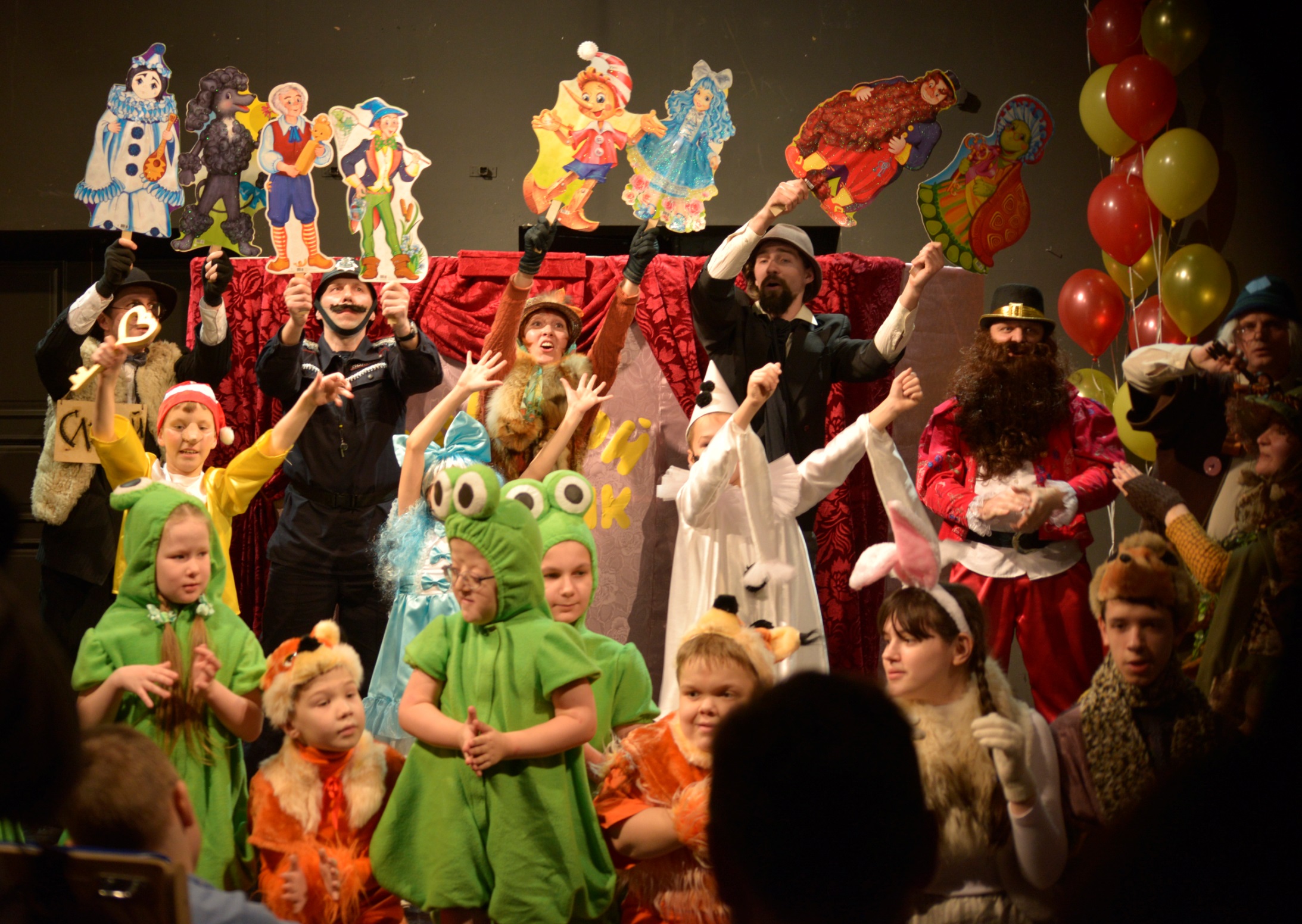 29
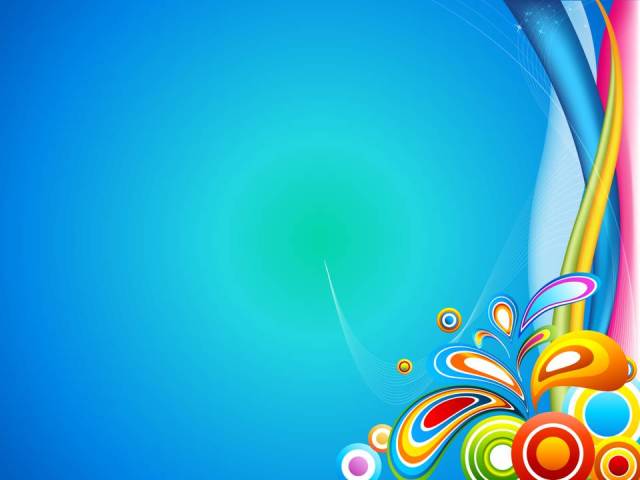 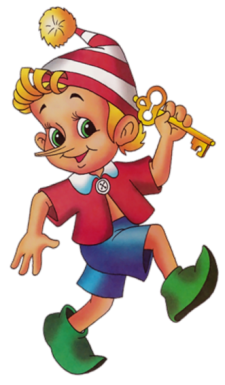 Так, дорогой добрых сказок
Мы с детьми идём вперед.
Нашей жизни ярких красок 
Дружба с театром придаёт!
Спасибо  за внимание!
30